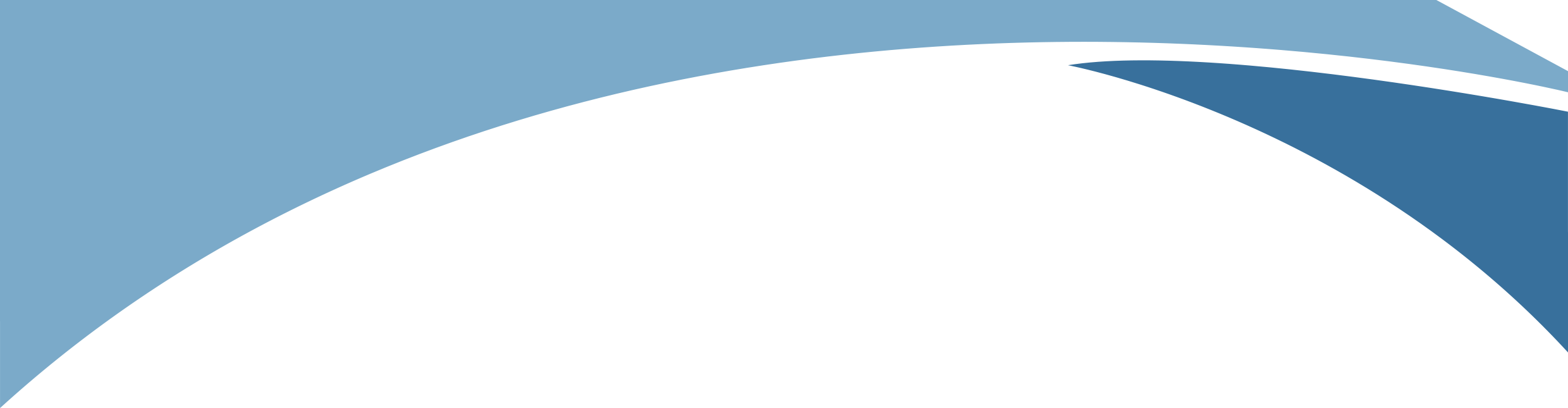 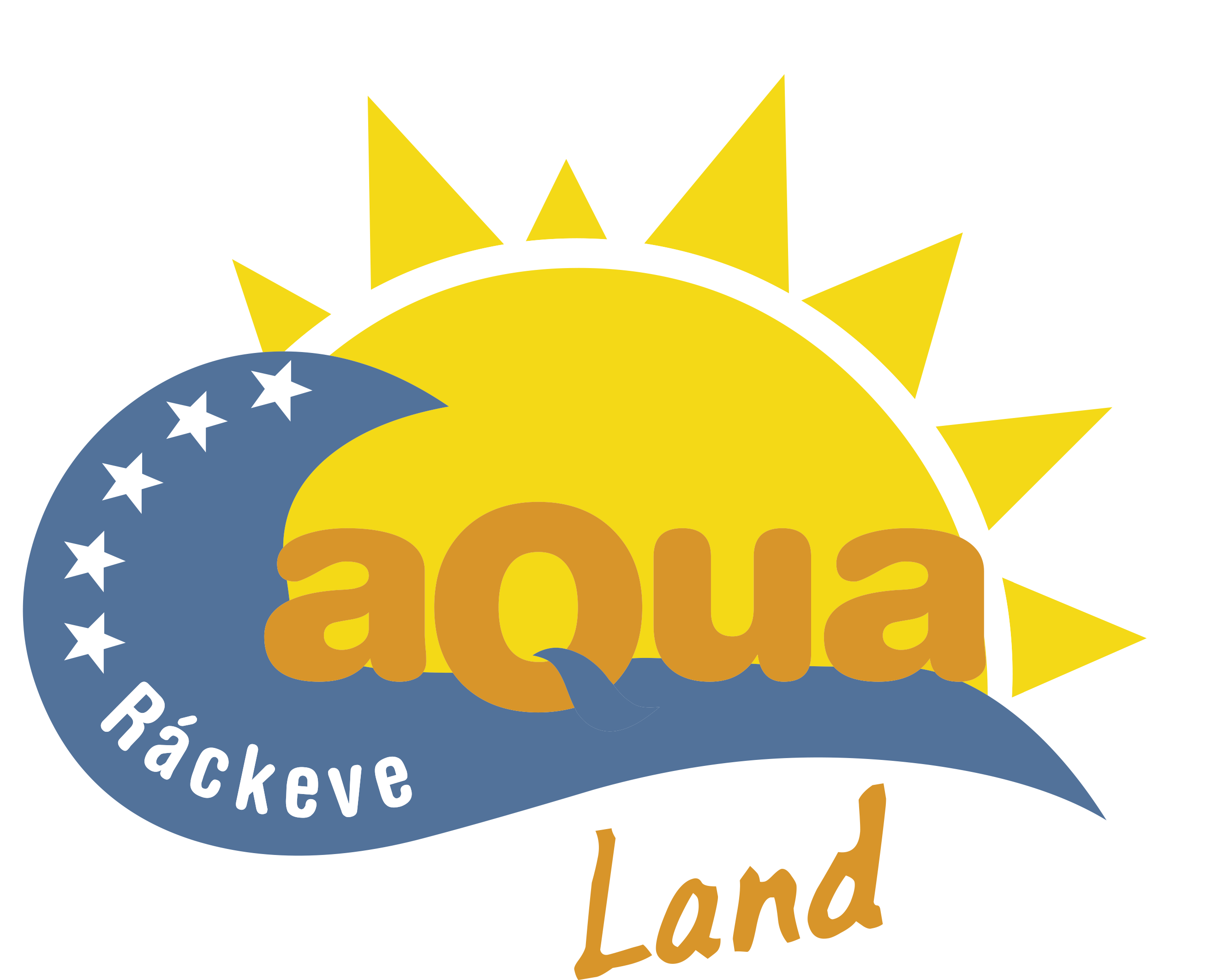 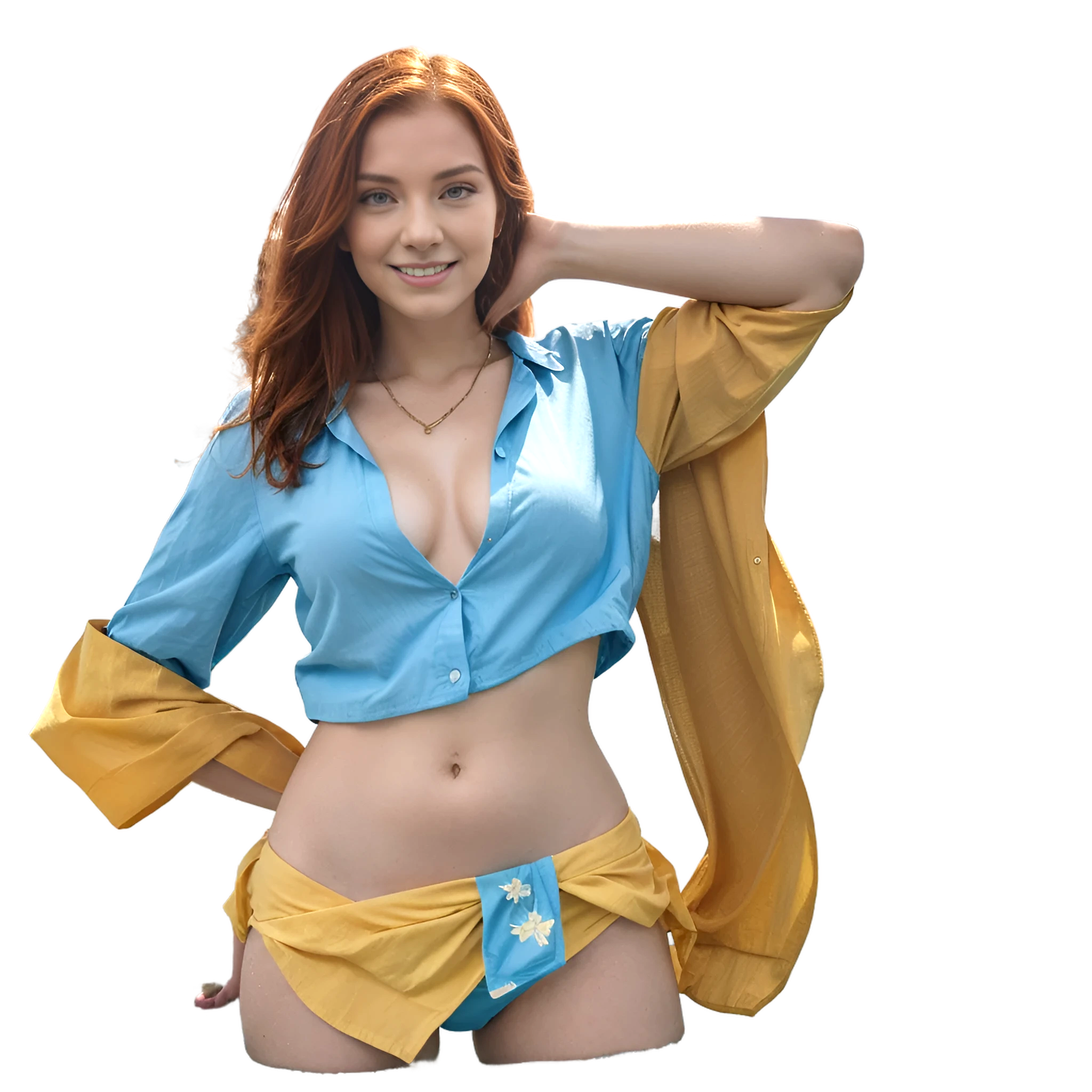 EVENT
Egy izgalmas helyszín, 
szinte bármilyen rendezvényhez.
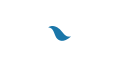 Szolgáltatások 
és 
Kínálat
Különleges programok és szórakoztató lehetőségek 
széles választékát kínáljuk, hogy az esemény felejthetetlenné váljon 
mind a résztvevők, mind a szervezők számára.
Nagy örömmel mutatjuk be fürdőnket, valamint
annak lenyűgöző lehetőségeit rendezvények szervezésére.
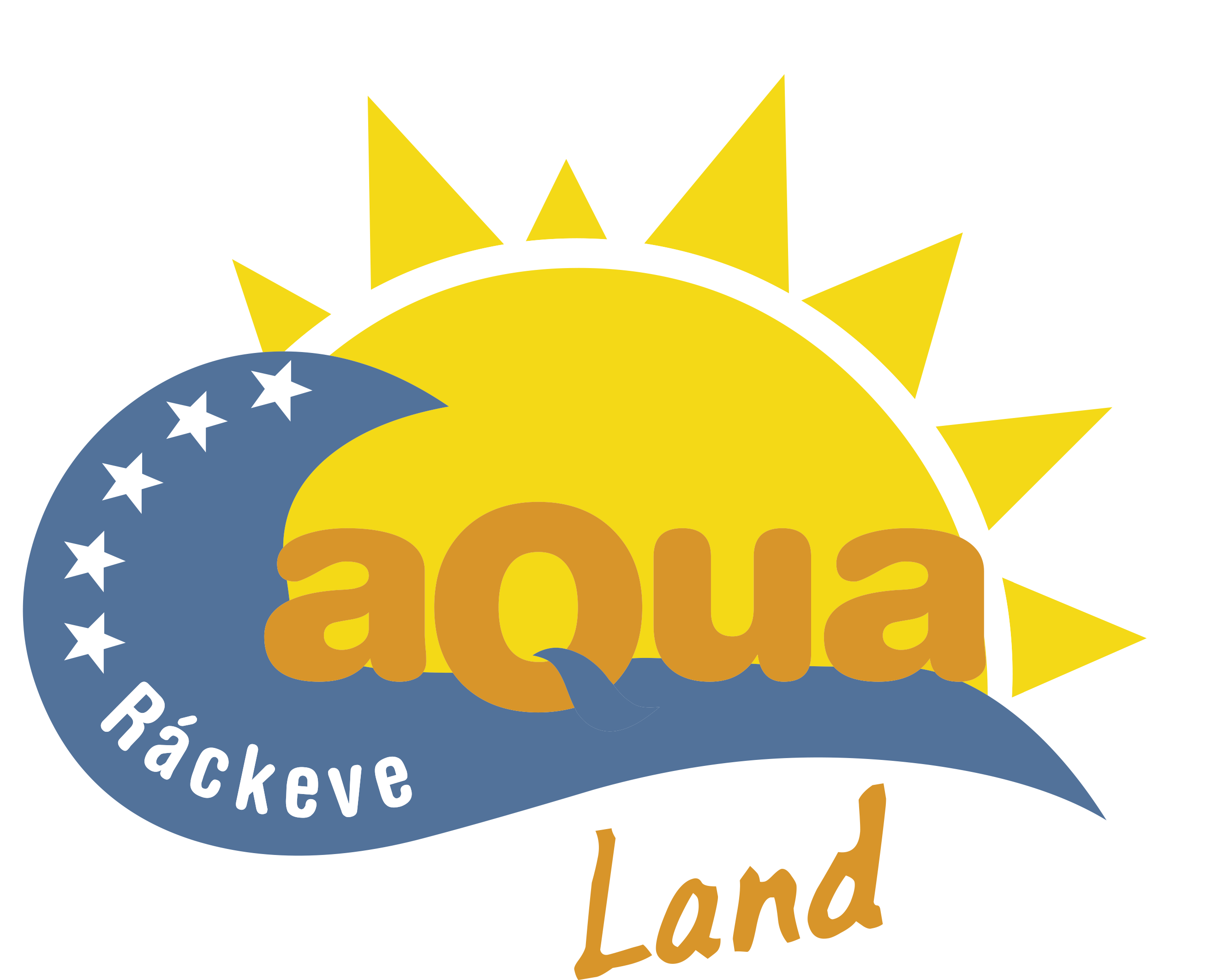 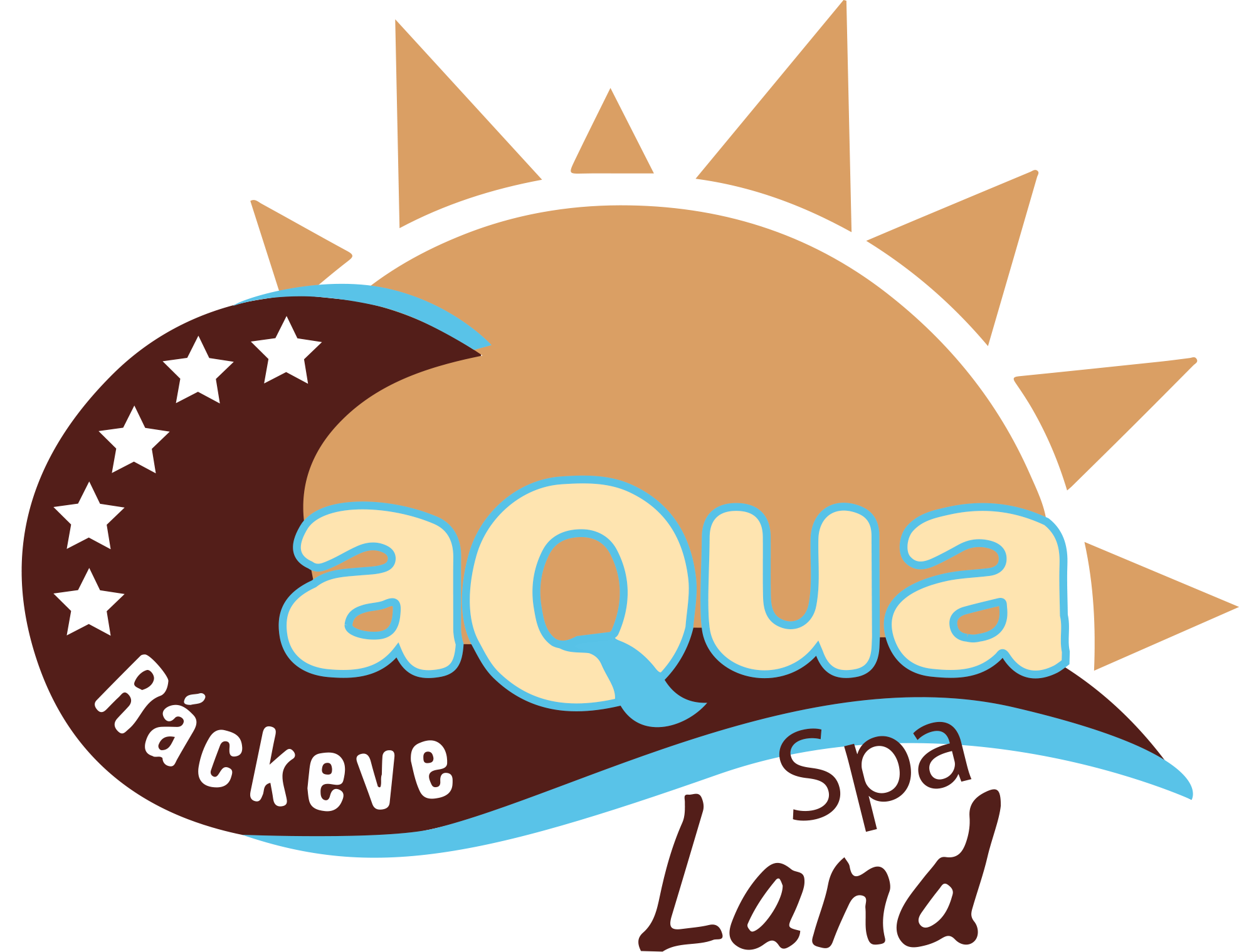 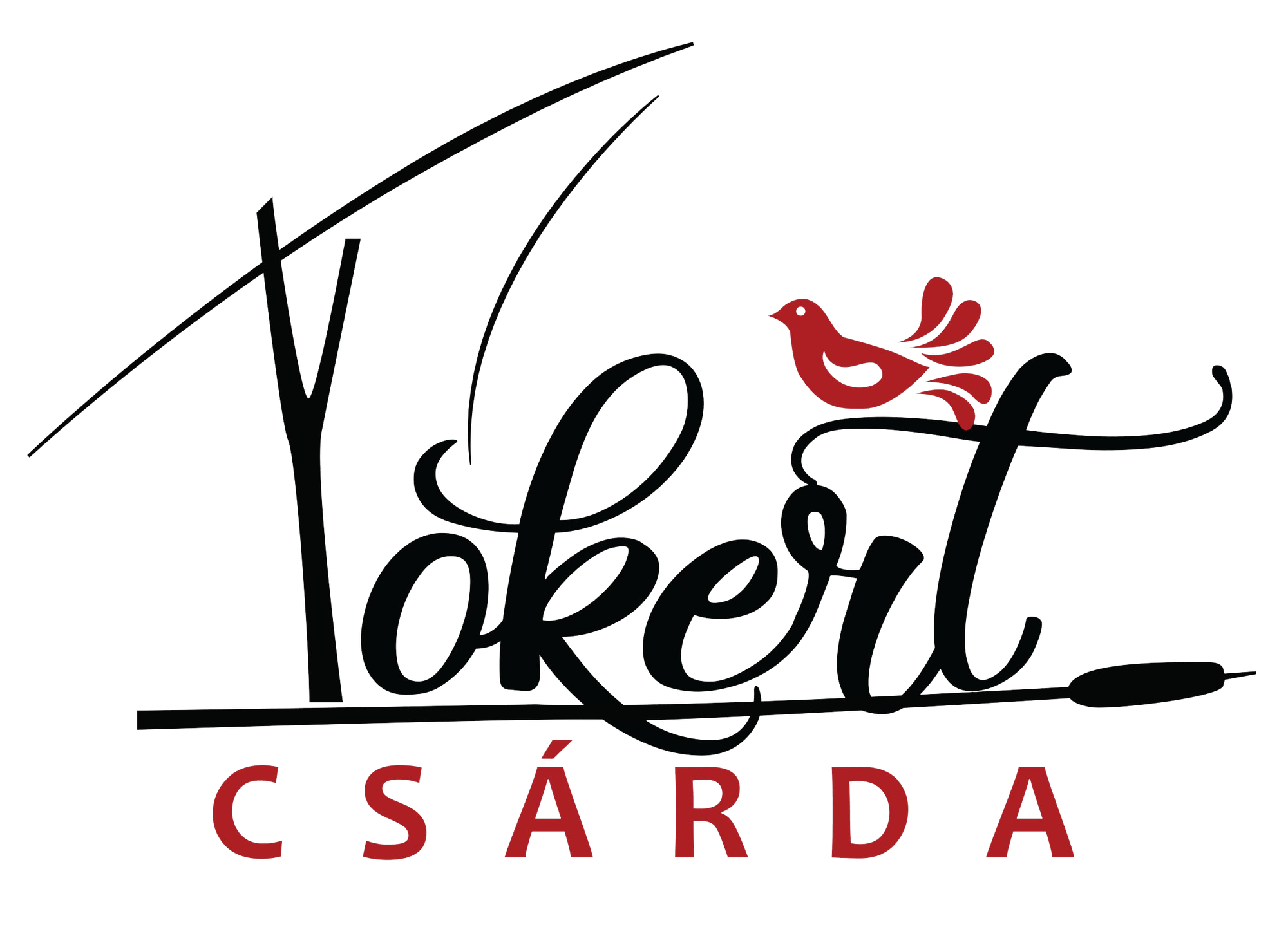 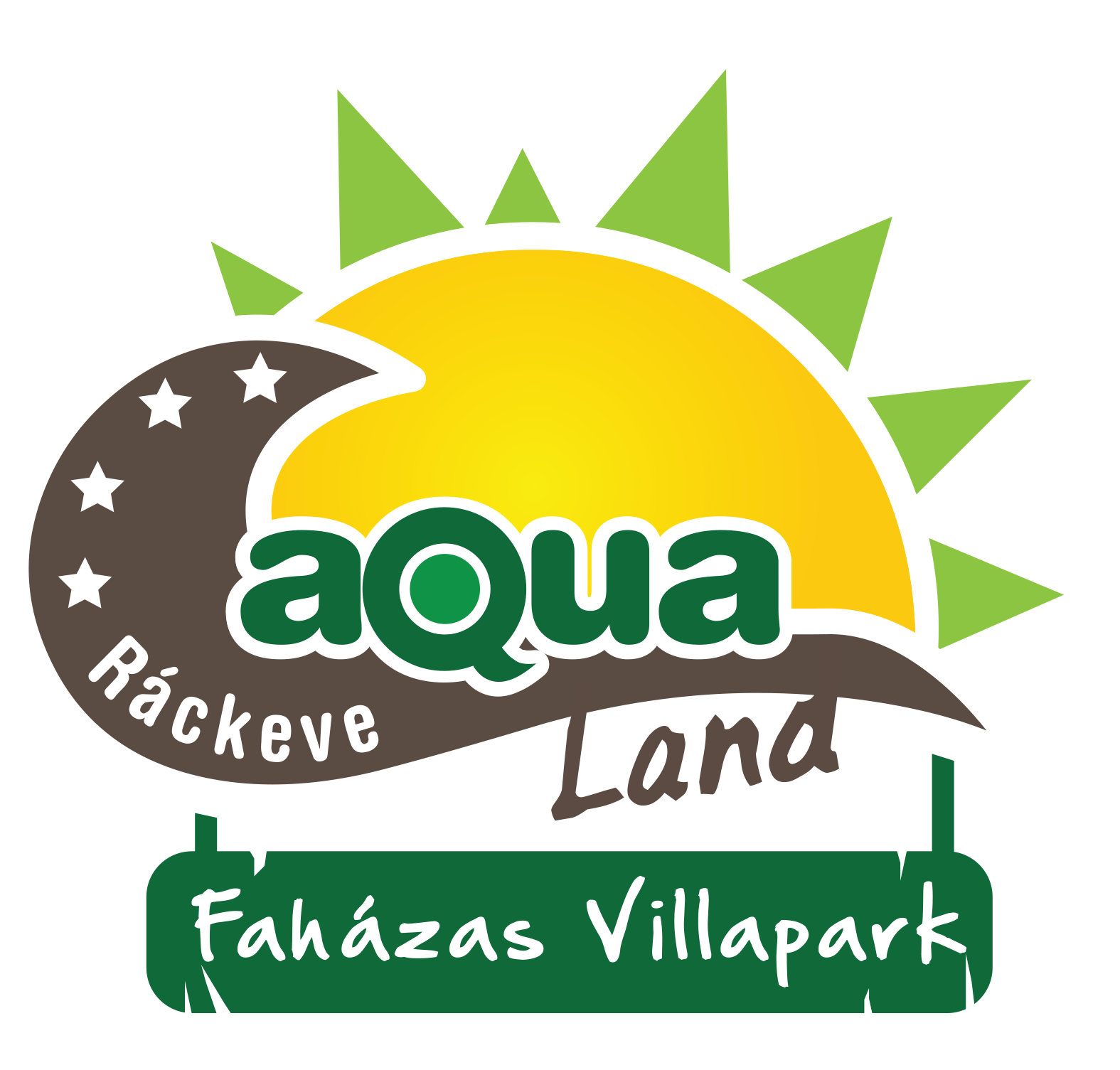 Gyors áttekintés a fürdőről
Spa és wellness, ahogy még sosem élted át
Igazi csárda hangulat
Ha több napos rendezvényre készültök
A Ráckevei Aqua Land egy modern és kényelmes fürdőkomplexum, amely minden korosztály számára ideális kikapcsolódást kínál. Főbb jellemzőink közé tartozik a számos medence, csúszdapark, szaunavilág és wellness szolgáltatások.
Aqua Spa részlegünk wellness szolgáltatásai egész évben elérhetőek. Fedett Fürdőnk, Vitál Központunk,Masszázsvilágunk, gyógyászati szolgáltatásaink, szaunaprogramjaink  folyamatosan rendelkezésre állnak.
Élő zene, kiváló konyha, hagyományos ízvilág, magyaros ételek, szezonális ajánlatok, 
autentikus környezetben.
Villaparkunk festői környezetben, a fürdő területén, exkluzív, felszerelt faházakkal páros-, 
családi-, vagy csoportos pihenéshez ajánljuk.
Élményeket kínálunk, amiket senki más az országban.
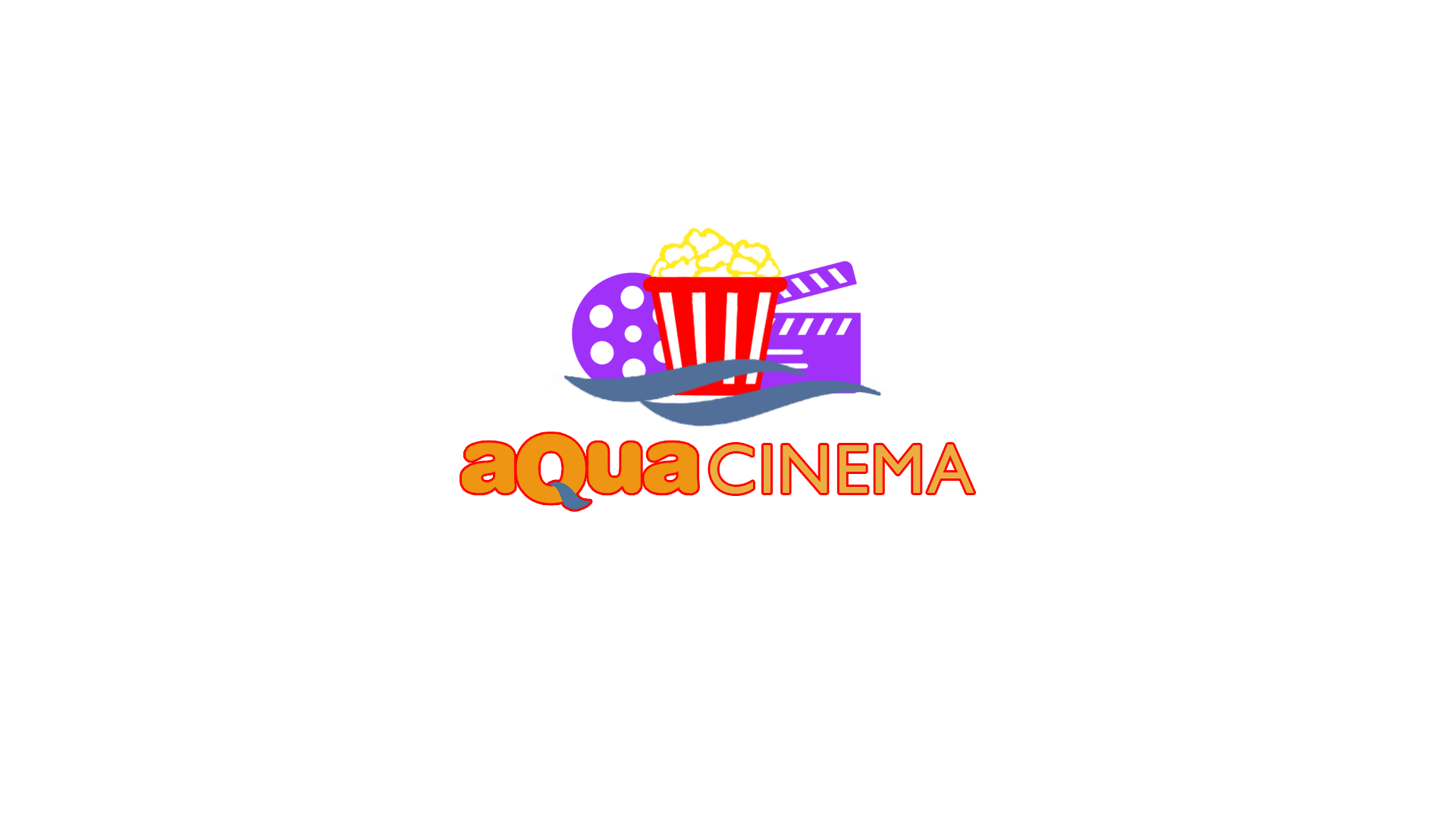 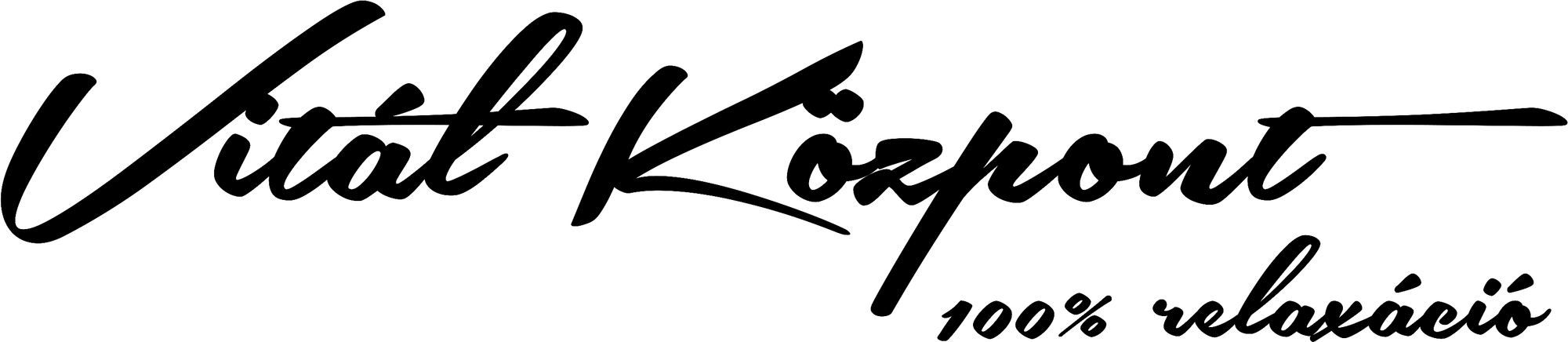 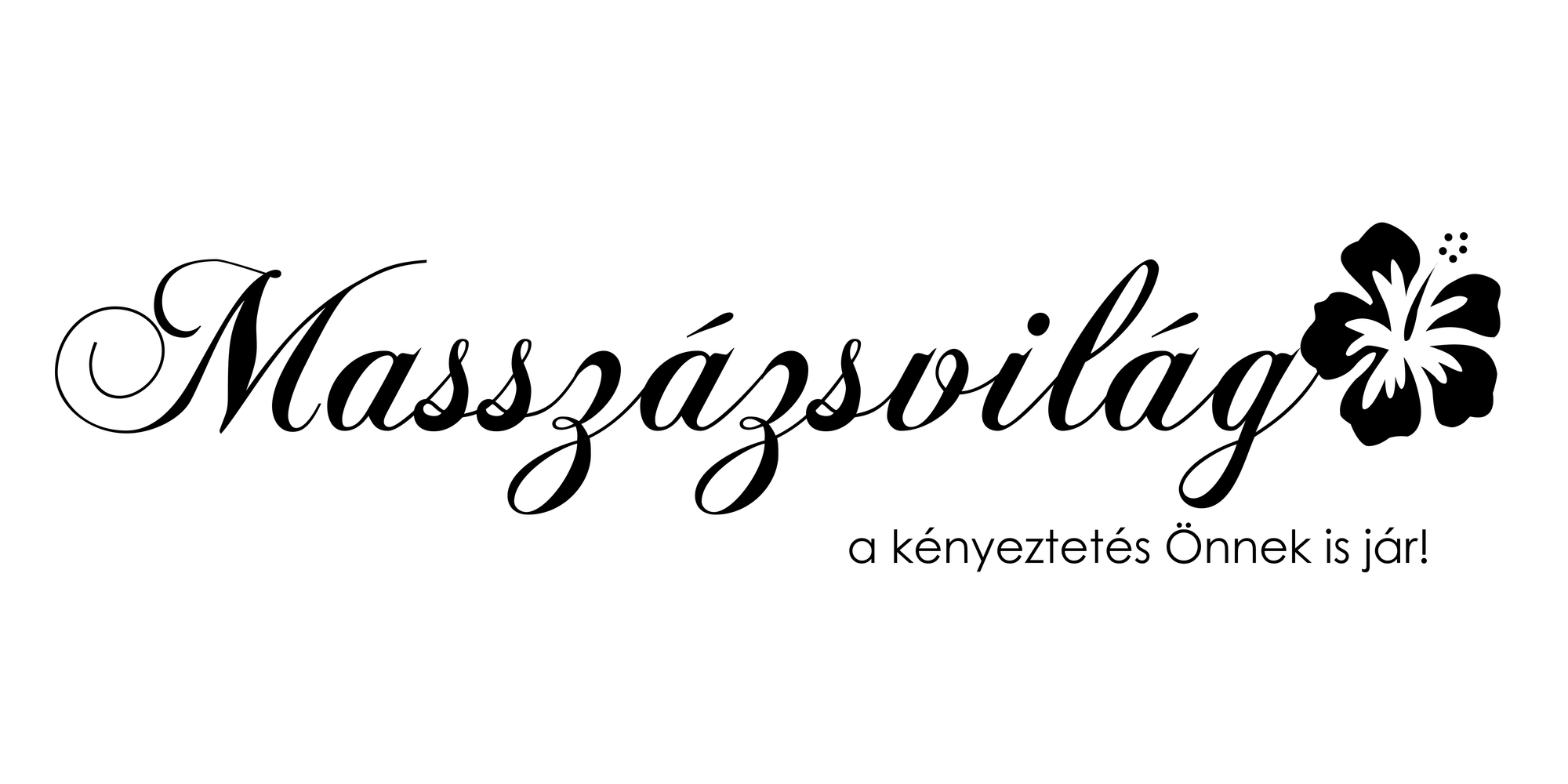 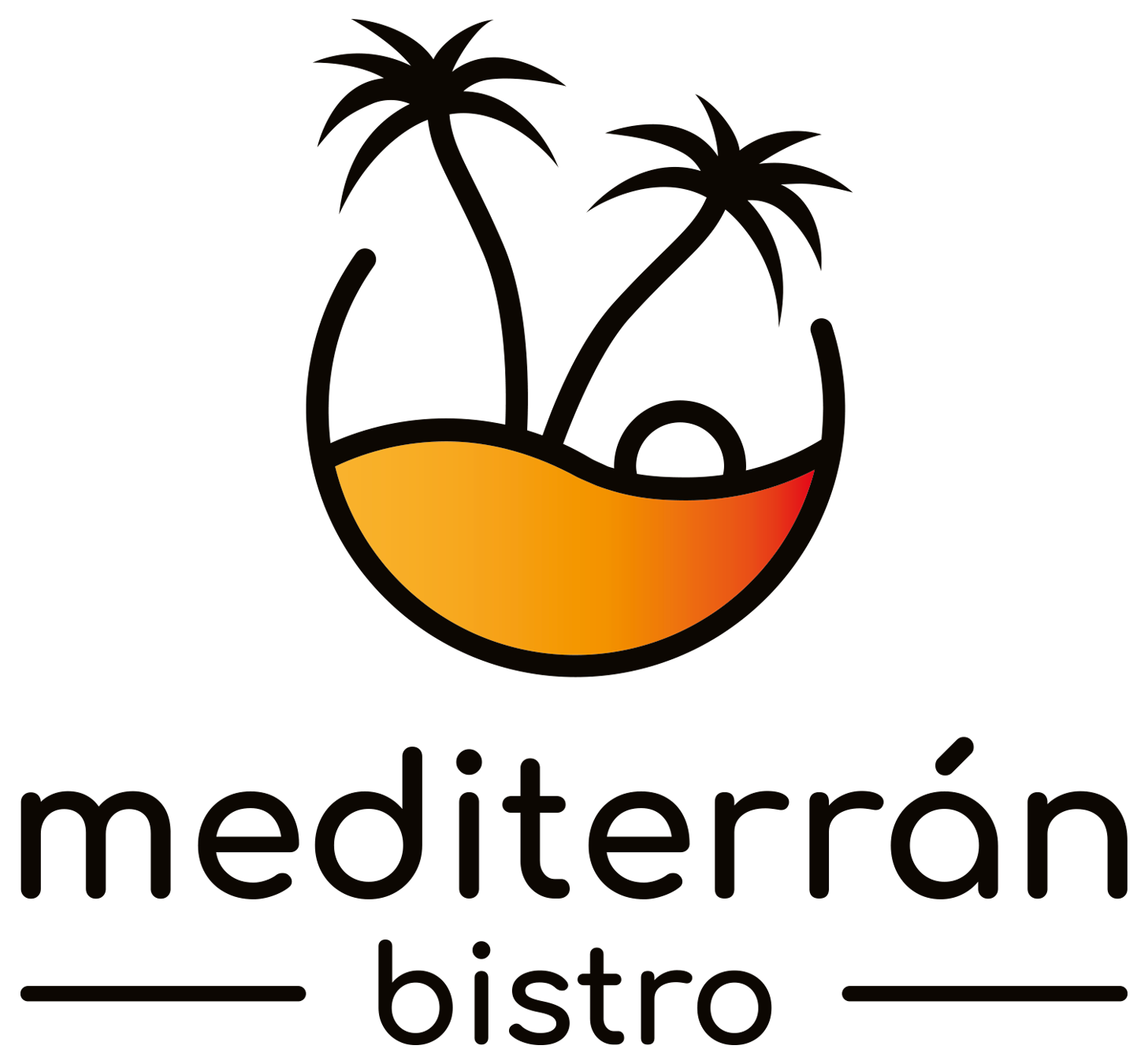 Kertmozi, de termálvízben
Vitál Központ, 100% relaxáció
A wellness élmények koronája: egy kellemes, frissítő, gyógyító masszázs
Étel, ital, kávé, nasi
Vízi mozi, a termálvíz melegében, az élményelemek kényeztetésében, a különleges hatású színes megvilágításban, a fürdő kültéri Caracalla medencéjében, 37-38 Celsius fokos víz hőmérséklettel, óriás vászonra vetítve, színes fények kíséretében.
A teljeskörű wellness szolgáltatás nélkülözhetetlen eleme a szaunázás és a 
kapcsolódó spa jellegű szolgáltatások. Szaunázás egész évben, a hét minden 
napján, tematikus szaunaprogramokat kínálunk Vendégeinknek.
Masszázs- és testkezelések, a teljes termális élményekért, masszázstermekben, 
különleges vizuális környezetben, minőségi, professzionális termékekkel, 
szakképzett masszőrökkel.
Mediterrán Bisztrónk szeretettel, friss étel-ital kínálattal várja Vendégeinket,nyitva tartási időben, a hét minden napján, SPA részlegünk területén!
Rengeteg lehetőség nyílik az élmények fokozására
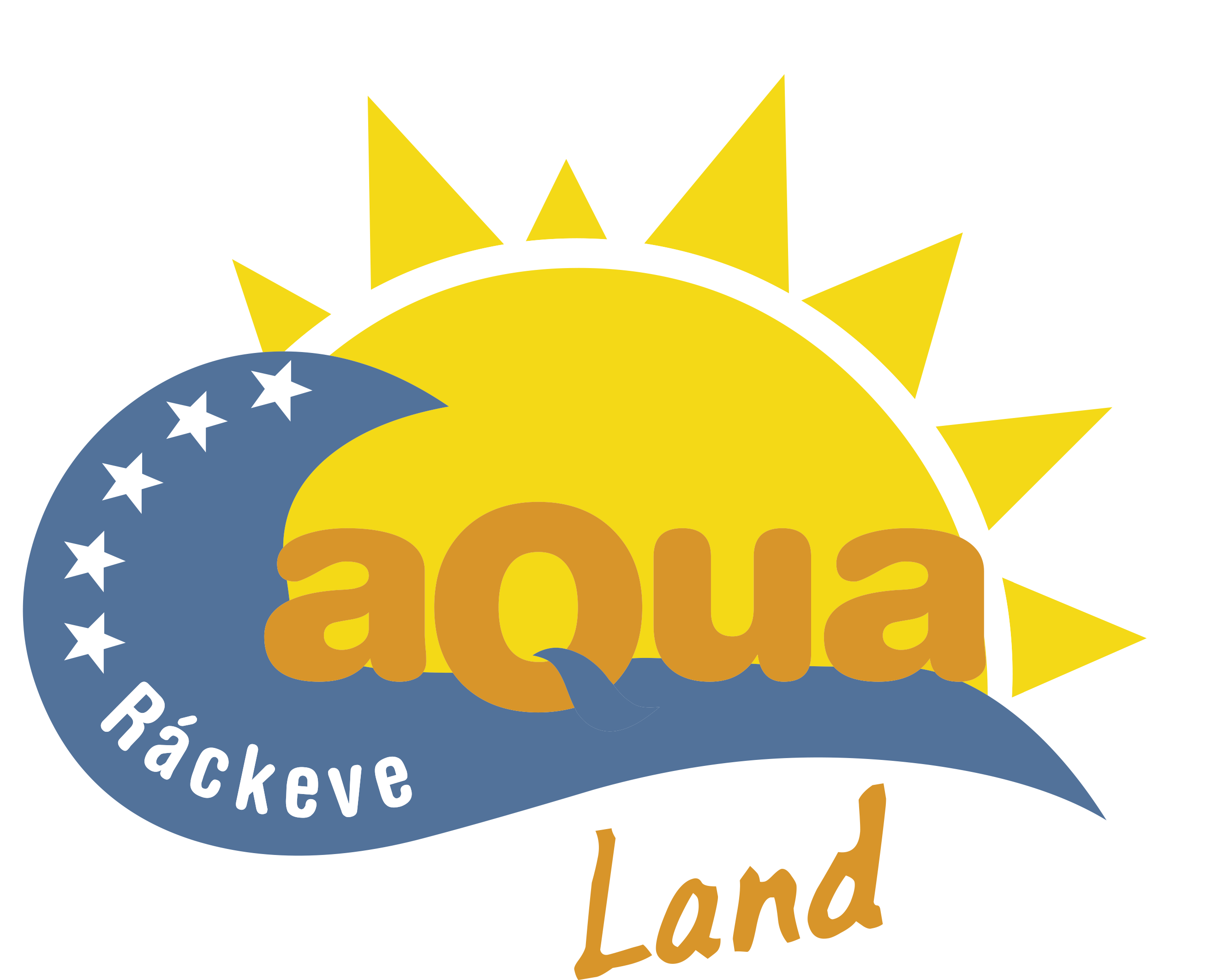 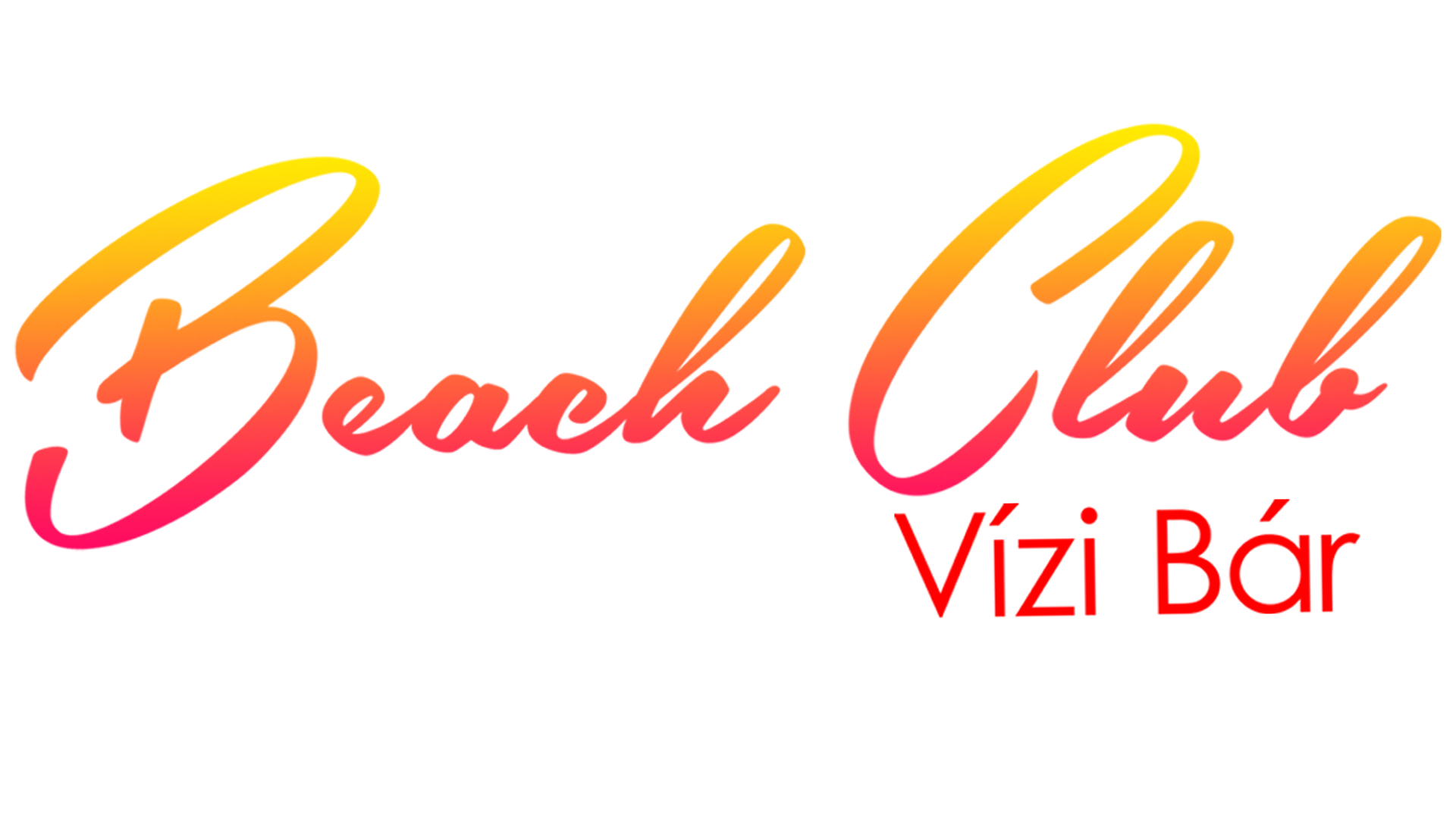 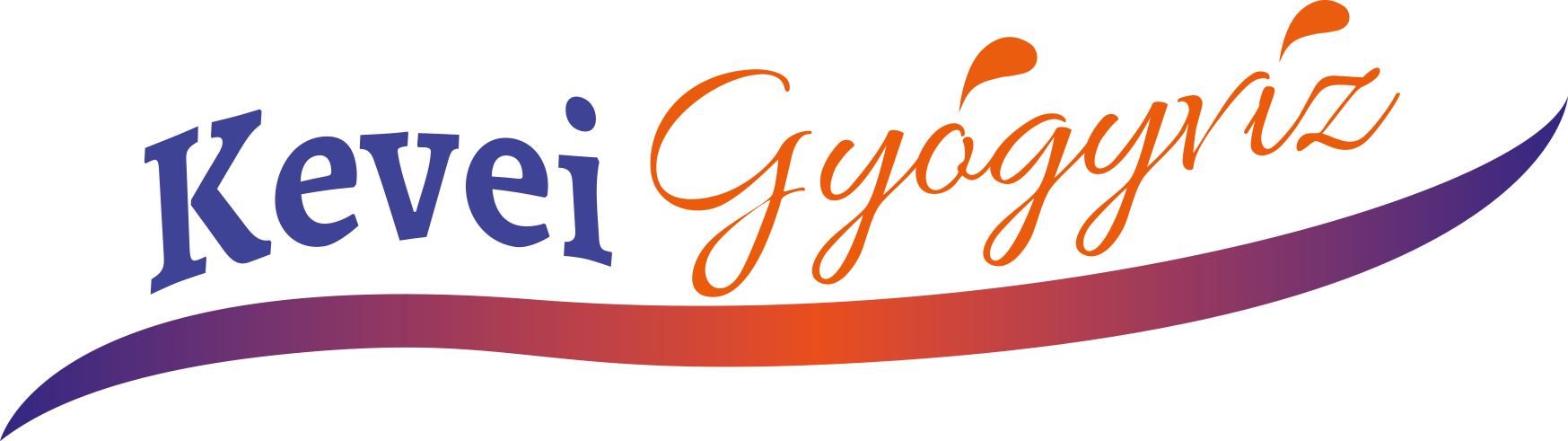 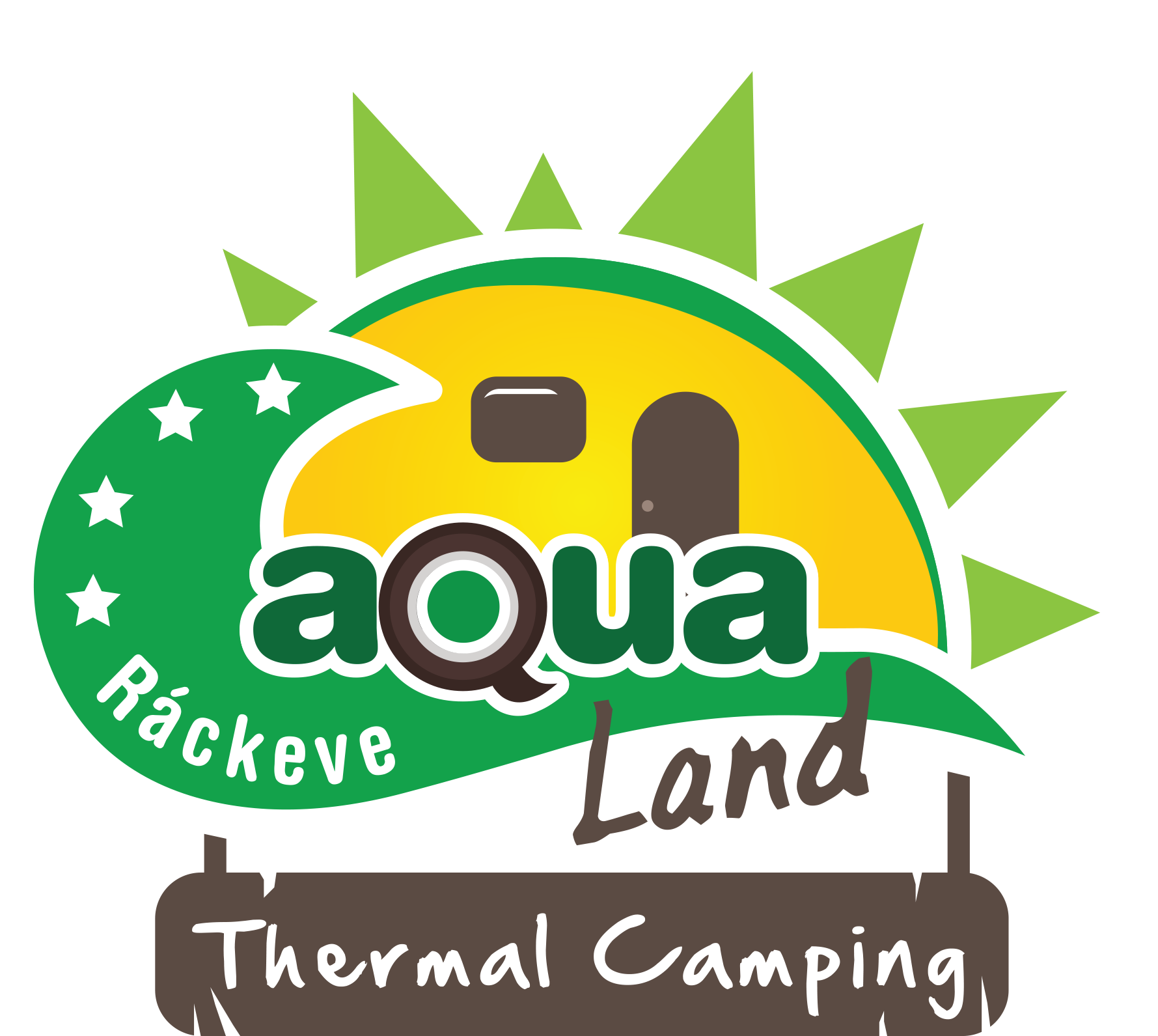 Aqua Park, ahol az adrenaliné a főszerep (csak főszezonban üzemel)
Hűtsd le magad, frissülj fel, ringasson a víz és a ritmus!
Fürödni is jó benne, inni is érdemes belőle
Hamisítatlan camping élmény
Az Aqua Park, az Aqua Land főszezonban nyitva tartó részlege, ahol a klasszikus 
élménystrandolás mellett a vízicsúszdák, sportmedencék, gyermek kaland 
medencék gondoskodnak a szórakozásról minden korosztály számára.
A nyári szórakozás kihagyhatatlan szigete: frissítők, italok, koktélok a medencéből, vagy függőágyakból. Nyári programjaink egyik kiemelt helyszíne a családi medence és a hidegvizes medencék szomszédságában.
35-38°C vízhőmérséklettel a fürdő csendesebb részén helyezkedik el. Bevizsgált 
Kevei Gyógyvízben gyógyulhatnak a vendégek. A gyógyvíz kútjainkból ivóvíz 
formájában lehet korlátlanul fogyasztani.
Különleges zöldövezeti környezetben, a teljes 5 hektáros terület egyik egyedülálló 
részén helyezkedik el kempingünk, a hozzá tartozó infrastrukturális háttérrel. 
Az összefüggő, gondozott füves területet patakok, hidak, ősfák és gazdag állatvilág 
színesítik.​
2005-óta
a Vendégek szolgálatában

*****
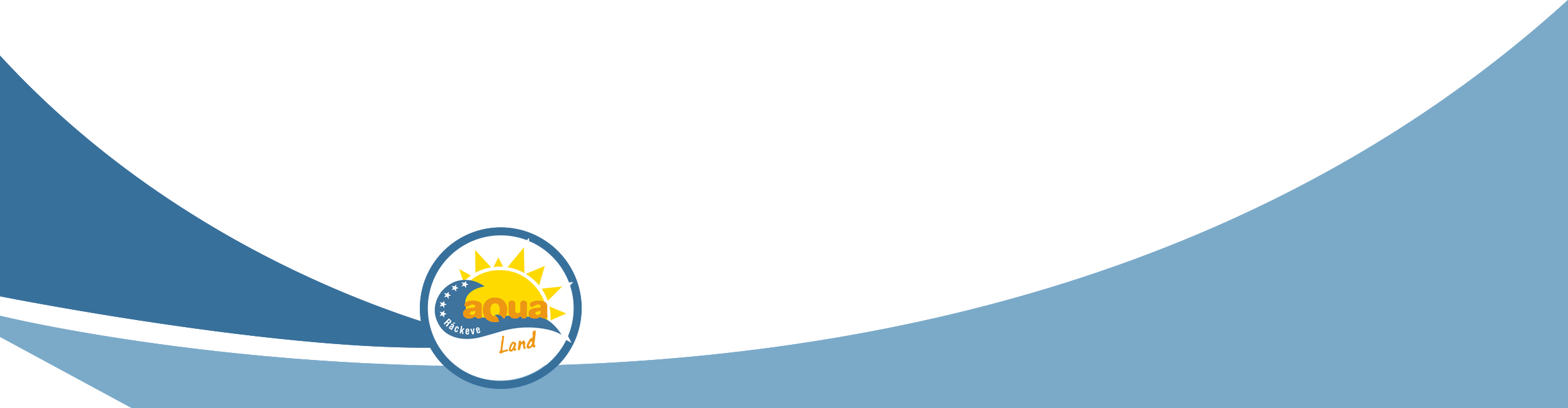 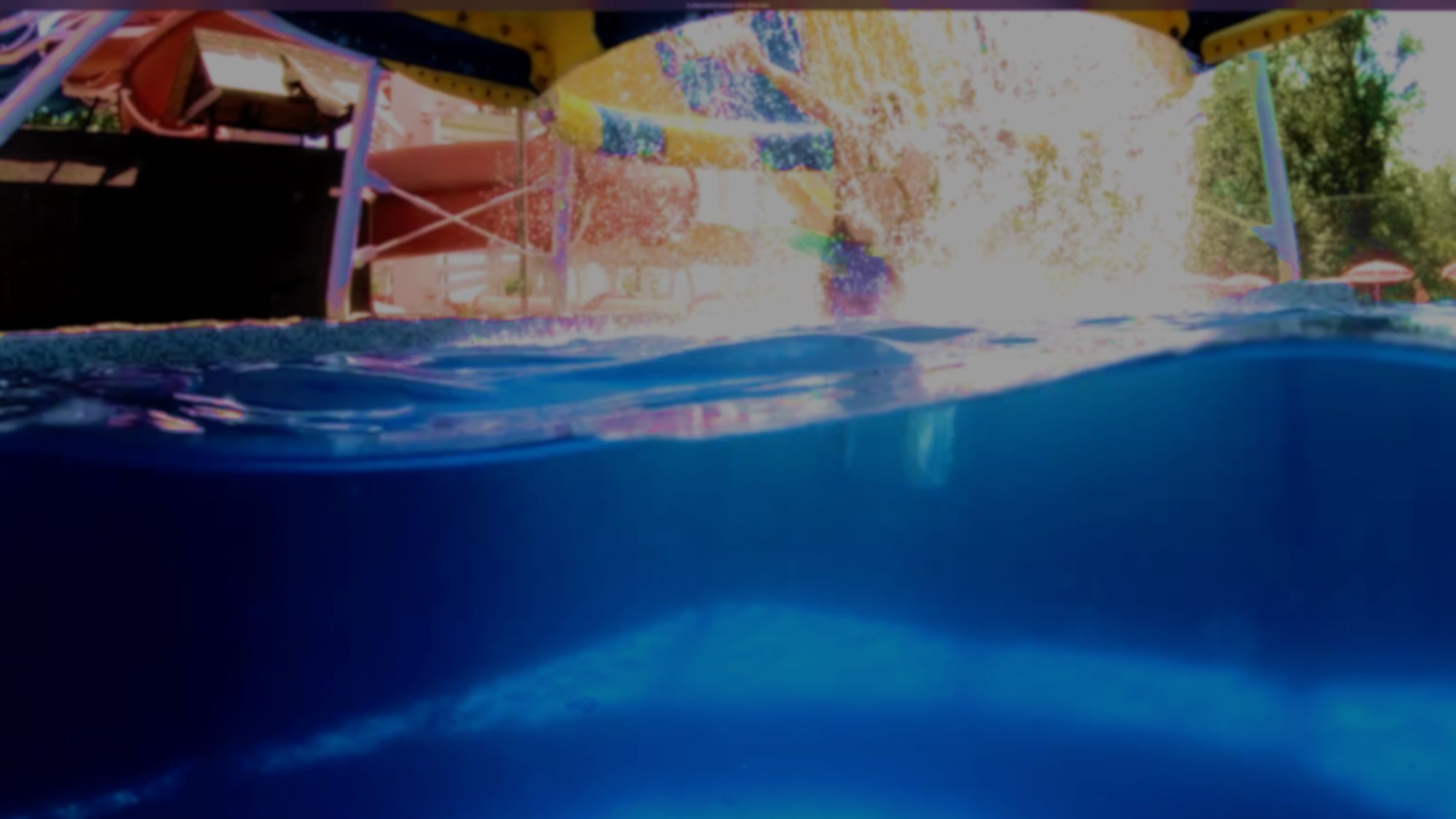 Miért válaszd rendezvények helyszínéül 
az Aqua Land-et?
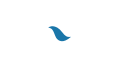 Az Aqua Land kiváló választás minden rendezvényhez, legyen az egy 
kis családi összejövetel vagy 
nagyszabású céges rendezvény. 
Rugalmas helyszíneink és szolgáltatásaink 
széles választékát kínáljuk, hogy 
minden igényt kielégítsünk.
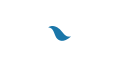 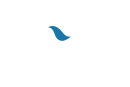 Szeretnétek csak magatoknak kibérelni? Van rá lehetőség!
Zártkörű rendezvényszervezés lebonyolítása a teljes fürdő területén
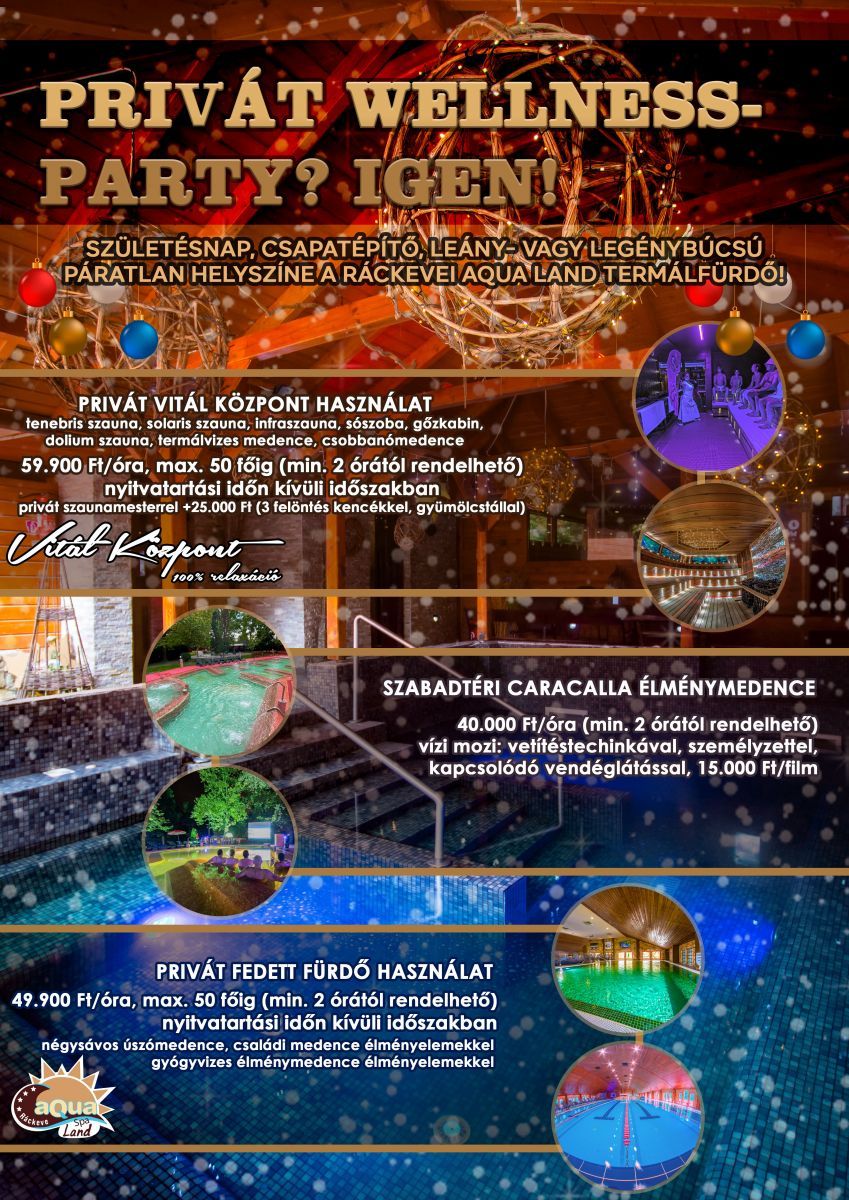 SZÜLETÉSNAPGYEREKZSÚRLEGÉNYBÚCSÚLÁNYBÚCSÚESKÜVŐZÁRTKÖRŰ RENDEZVÉNYEKPRIVÁT HELYSZÍNBÉRLÉS
Legyen most csak a tiétek!
Éljetek a lehetőségeinkkel, válasszátok az Aqua Land Termálfürdőt, mint formabontó helyszínt, családi, céges és baráti rendezvényekhez. 

A lehetőségek száma szinte végtelen, hiszen 
5 hektáros területünkön működő
 "fürdő - strand - kemping - szállás - catering" 
szekcióink mindig egyénre szabott megoldásokat kínálnak.
Rendezvény, akár napokon át
Annyi élményt és programot kínálunk, hogy egy nap nem lesz elég mindenre.
Éppen ezért kínálunk többféle szálláslehetőséget Vendégeink számára:
Természetközeli, csendes környezet, ősfás kert, patakrendszer, hidak, gazdag élővilág mind a helyszín sajátosságai. Az ide látogatók közel 5 hektáros területünkön, egyedi
környezetben, igazi természetközelségben élvezhetik a gyógyvizes és termálvizes programokat. 16 főig céges csoportok részére is előnyös szálláshely, hiszen a fürdő 
vérkeringésébe kapcsolva, de mégis különálló, zavartalan helyszíne lehet az ittlétnek.
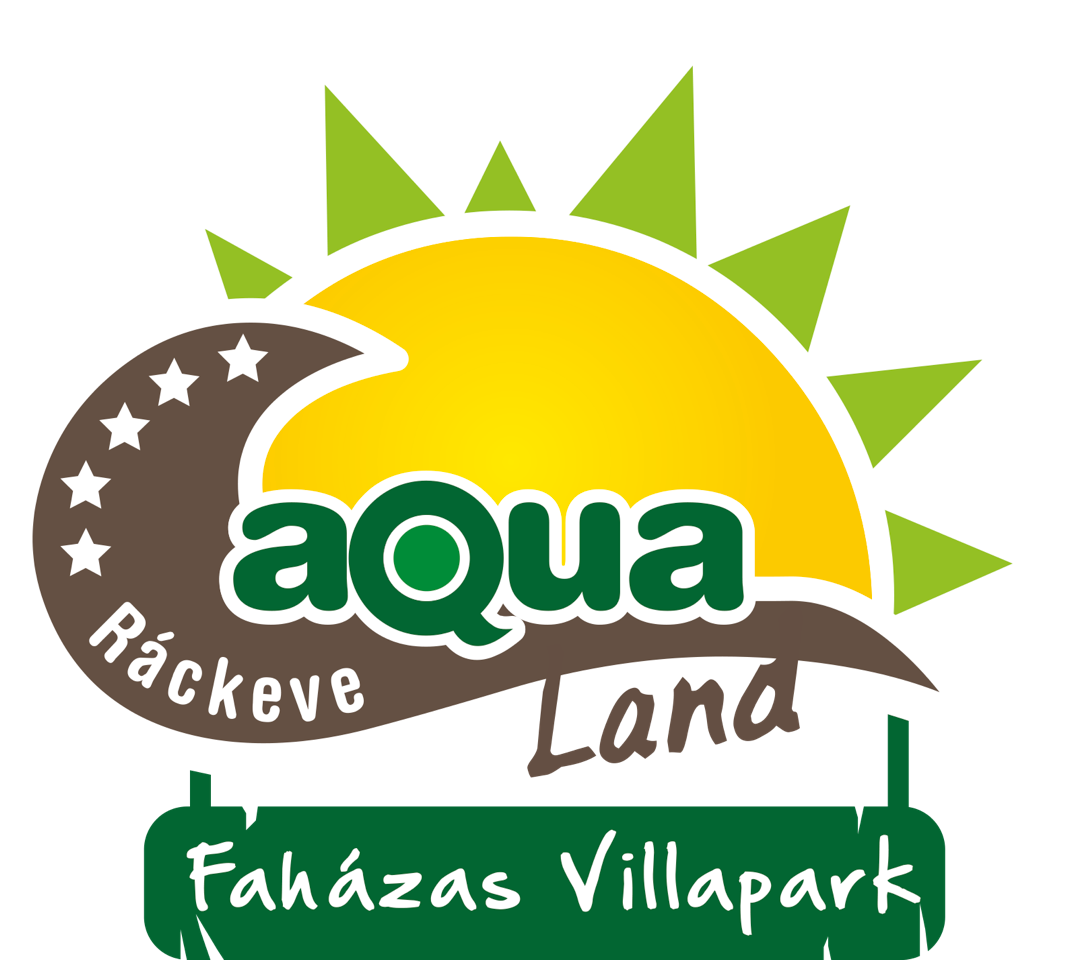 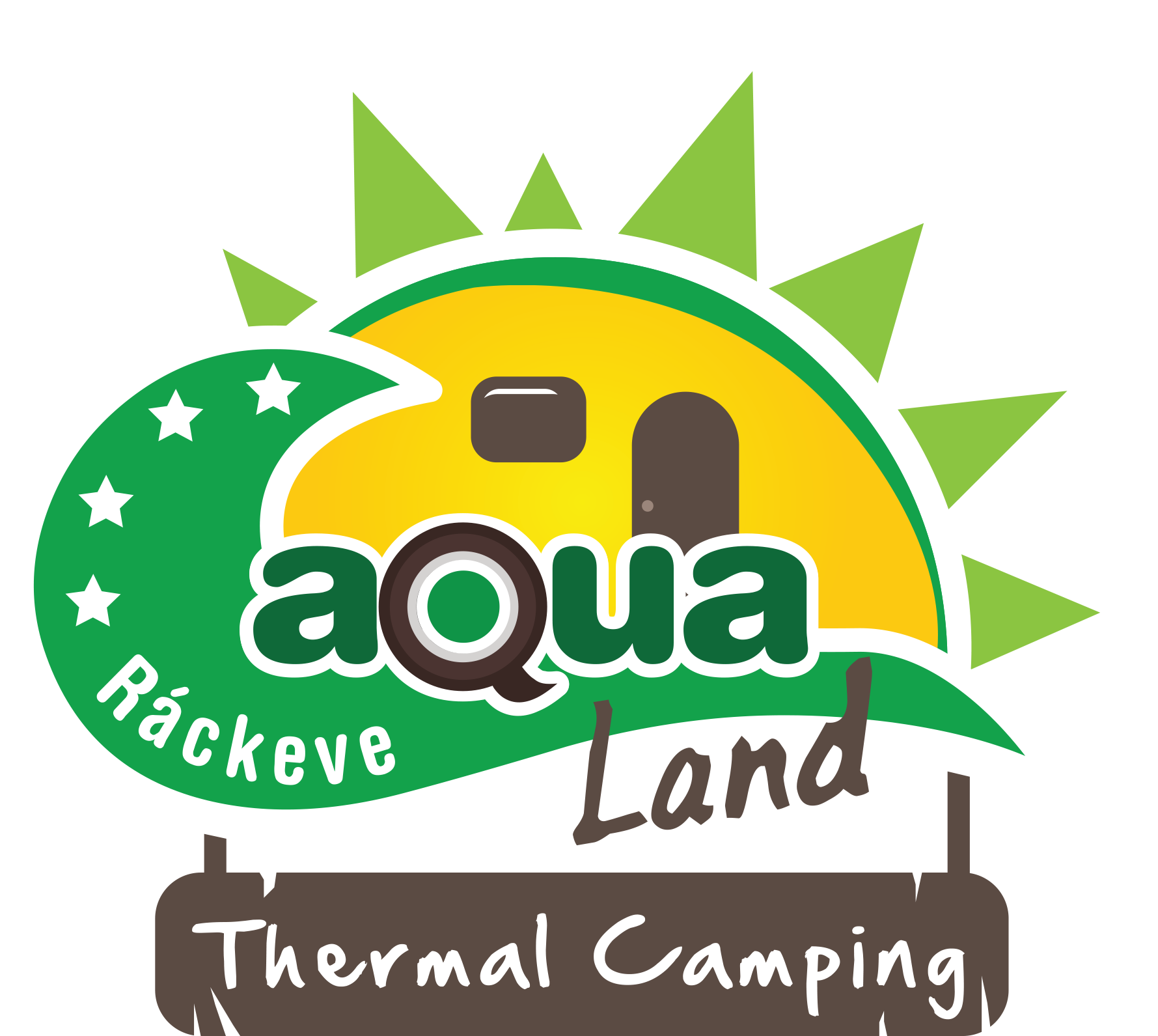 Különleges zöldövezeti környezetben, a teljes 5 hektáros terület egyik egyedülálló
részén helyezkedik el kempingünk, a hozzá tartozó infrastrukturális háttérrel.
Az összefüggő, gondozott füves területet patakok, hidak, ősfák és gazdag állatvilág
színesítik.​
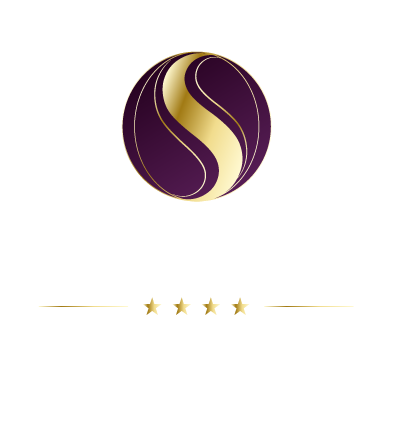 Szállodánkba belépve úgy érzi majd, egy másik világba csöppent. Kedves fogadtatás, 
harmonikus környezet veszi körül már a lobbyban. 25 elegáns szobával, gazdag 
wellness-kínálattal várjuk!
MIÉRT AZ AQUA LAND?
Mert minden megtalálható egy helyen, ami egy kellemes, emlékezetes csapatépítéshez, szakmai naphoz, családi naphoz szükséges.
Felejthetetlen programokat kínálunk!
Wellness programok: fürdőzés beltéren, kültéren, cége tevékenységére komponált szaunaprogramokkal, masszázsokkal, testkezelésekkel, szervezett vizes játékokkal, akár privát fürdő-, és wellness használattal.

Beach programok: szabadtéri élménystrandunk csúszdákkal, vízi bárral, kapcsolódó nagy kiterjedésű füves-parkos területekkel az igazi kalandok helyszíne lehet. Nyaranként Thermal Sound Light és Thermal Sound programjainkhoz is kapcsolódhatnak.

Gasztro programok: az egyes programok közötti vendéglátást, vagy éppen  a programhoz kapcsolódó gasztronómiai kiegészítések koktélozás, borkostólás, ünnepi ebéd és vacsora, piknik stb. biztosítjuk saját üzemeltetésű egységeink által.

Indoor programok: "házon belüli" programok, azaz mindaz,  amit az Aqua Land infrastruktúrája enged.

Outdoor programok: fürdőn kívüli, városi programok, mint például lovaskocsis vársonézés, sétahajózás, motorcsónakozás, városi kulturális-, szórakoztató programok beépítése.

Élményprogramok: csapatépítő játékok partnereink bevonásával, vizes és szárazföldi kalandok minden mennyiségben.

Aktív kikapcsolódás: a város és a Duna adottságait kihasználva evezés, kenuzás, horgászás, vízi túra.

Szakmai napok, konferenciák: rendezvénytermeinkben a szükséges eszközök, catering biztosításával garantáljuk a hatékony ittlétet.
HELYSZÍNEK
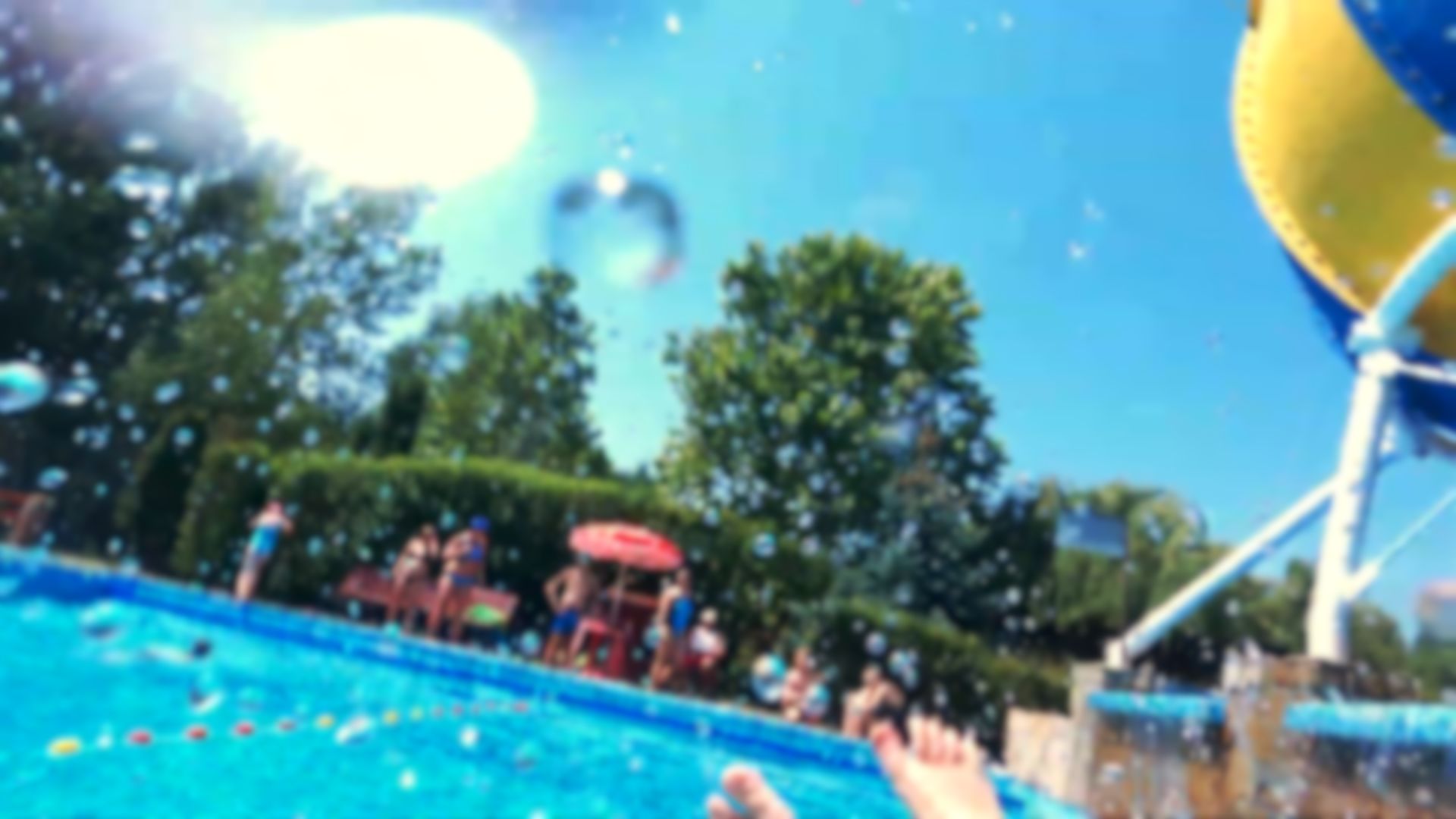 Öt hektáros, parkosított, gondozott, egyedülálló környezet, 
ahol minden egységünk egymás közelében helyezkedik el.

Egyszerre nyugodt és pihentető a helyszín, és egyszerre 
jókedvtől, játéktól, vizes (party)élményektől hangos.

Fedett, beltéri részlegen medencék, wellnessrészleg, 
masszázstermek, bár, nagy méretű aula áll rendelkezésre.

Kültéri részen többféle medence, csúszdák, sportpályák, játszótér, bár, étterem, szállás, park, patakrendszer található.

Rendezvényterem, fedett terasszal, kerti grillezővel, bárral.
(Thermal Camping)

Rendezvényterem, az étteremben. (Tókert Csárda)
Télen - nyáron, 
fő szezonban és szezonon kívül
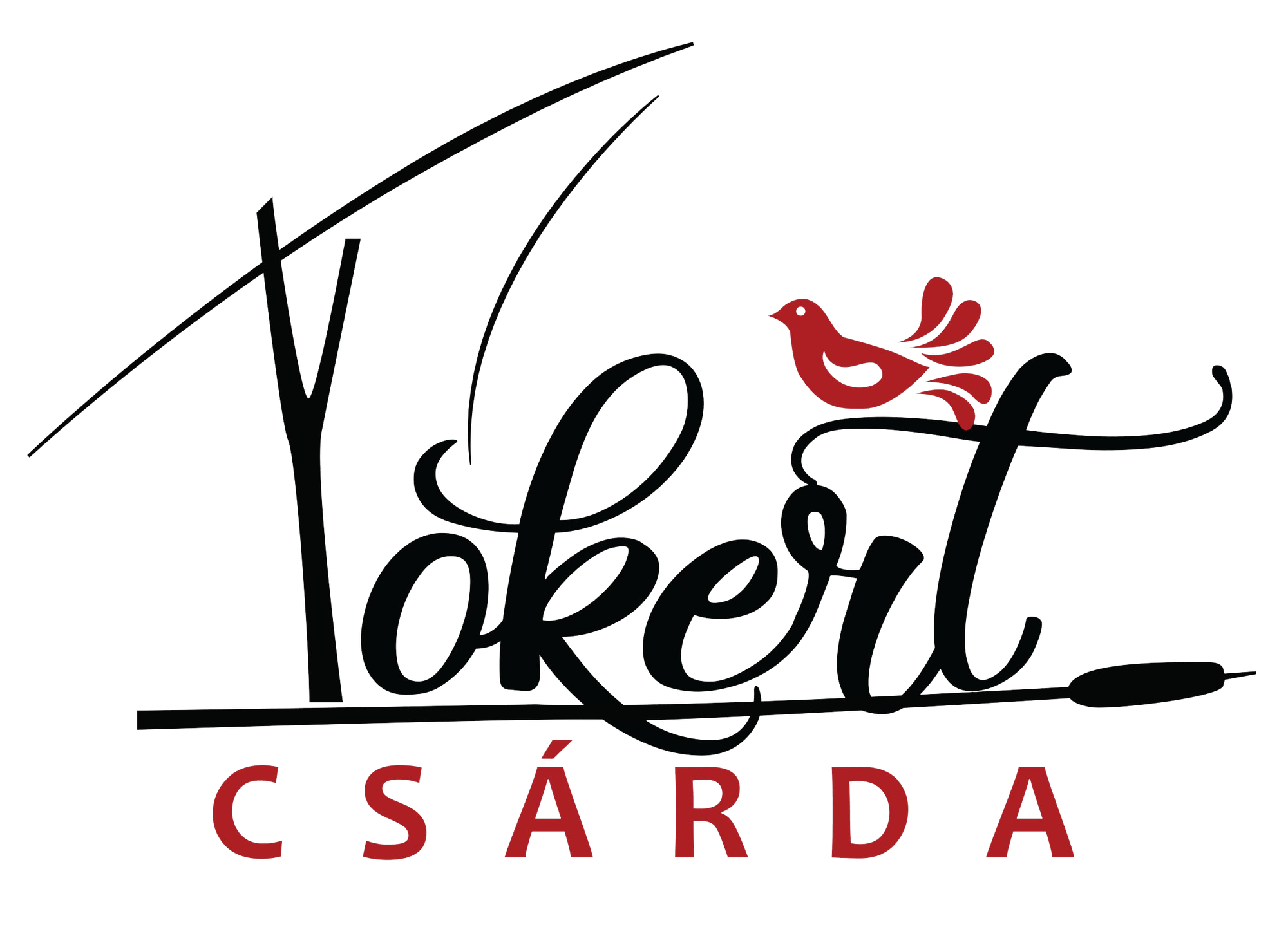 Étkezés, catering
MEDITERRÁN BÁR
Fedett Fürdőnkben található gasztro egységünk.
TÓKERT CSÁRDA
Autentikus éttermünk, hagyományos ízvilággal.
BEACH CLUB (Vízi Bár)
Koktélok, frissítők, a medencéből ki sem kell jönni.
THERMAL CAMPING BISZTRÓ

A camping közvetlen területén kialakított vendéglátói egység.

CARACALLA BAR

A termálvizes mozi mellett
kialakított snack bar.
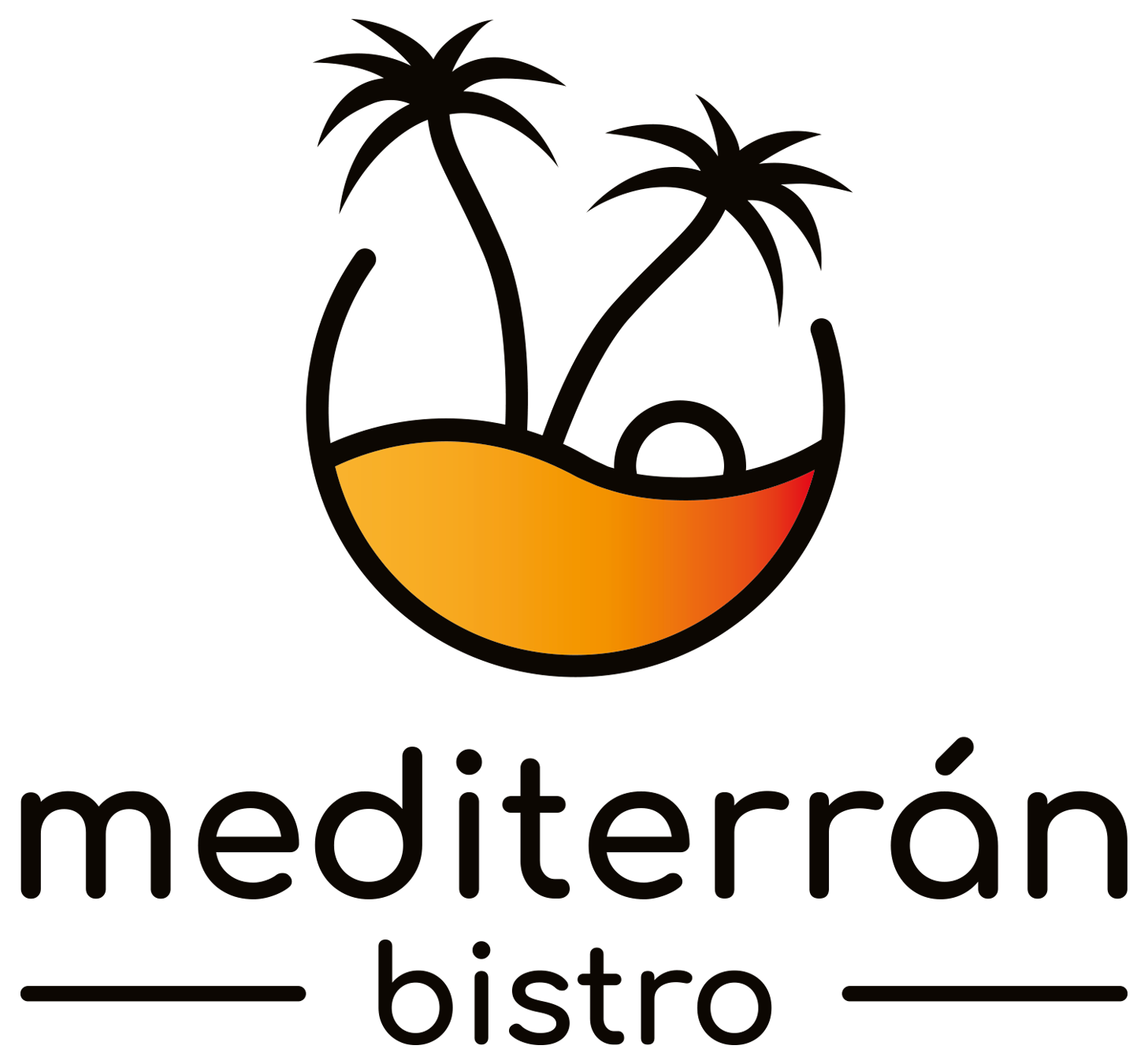 Rendezvényeihez kérje az Aqua Cateringet!
 

Az Aqua Land Termálfürdő gazdag gasztronómiai háttérrel, catering-el biztosítja a rendezvényekhez szükséges ételeket, italokat.


Minden rendezvényszervezésre irányuló kérést 
egyedileg kezelünk.
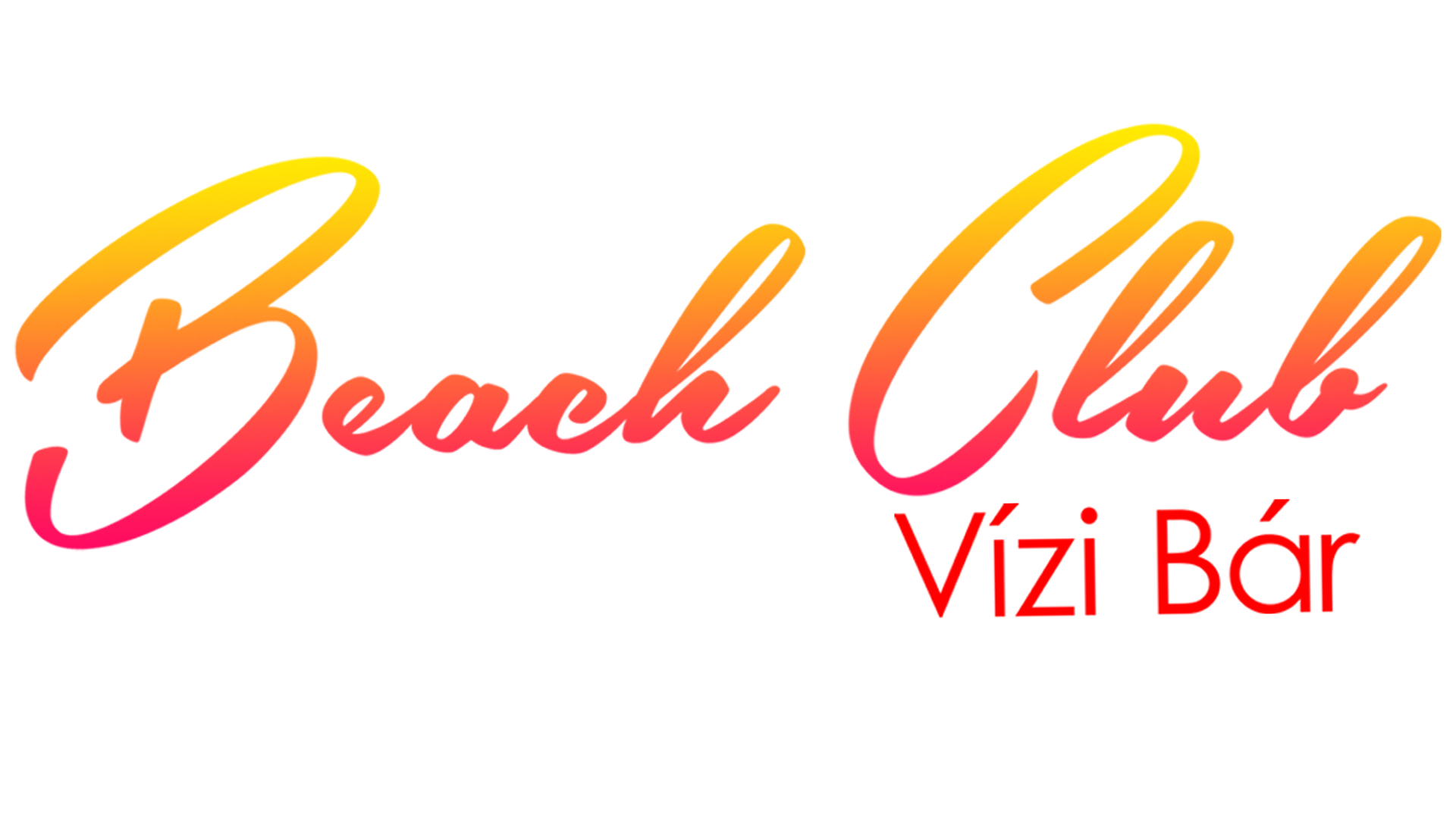 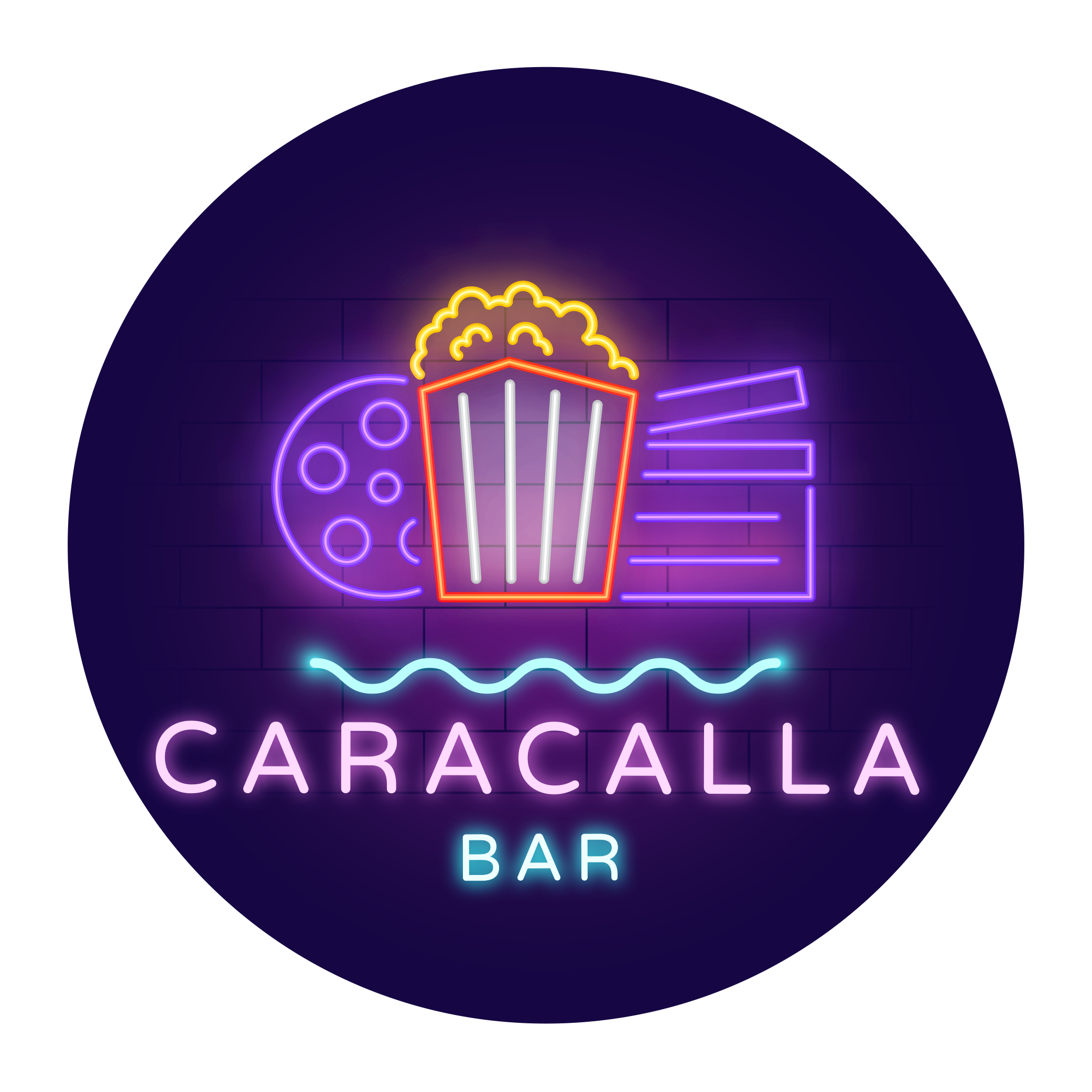 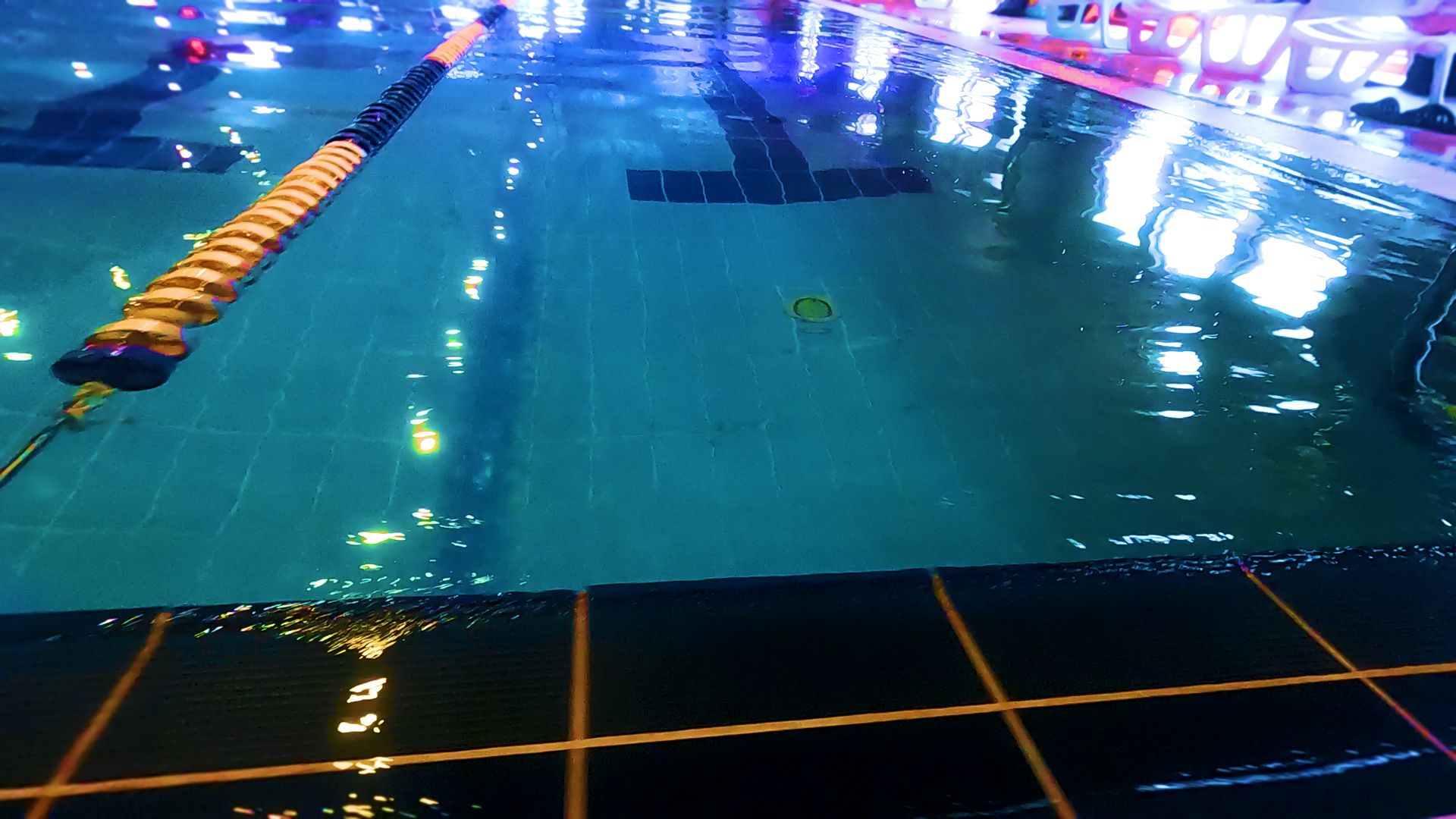 CAFETÉRIA
Szeretne munkatársai 
számára Aqua Land dolgozói 
kedvezményeket biztostíani?
Szeretne munkatársai számára rekreációs 
programokat biztosítani?
A cafetéria rendszere egy olyan eszköz lehet a cégvezetés kezében, mellyel további motivációt 
adhatnak a munkavállalóknak, munkája megfelelő 
színvonalon történő elvégzéséhez. Úszóbérleteinkés különböző wellness szolgáltatásokat 
tartalmazó ajándékutalványaink ezekre a célokra 
is megfelelőek lehetnek.
Egyéni szerződéskötéssel nálunk 
ez is megoldható. 

Keresse fel értékesítési munkatársunkat az egyedi kedvezményekért és további szolgáltatás csomag opciókért!
Privát élmények, céges igényekre szabva
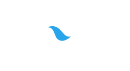 Egyéni igényfelmérés után elkészítjük 
ajánlatunkat, melyek tartalmazhatnak 
Aqua Land-on belüli és 
azon kívüli programokat is, kihasználva 
Ráckeve városának csodás adottságait.
Város széli, csendes környezetben - mondhatni 
szigetként Ráckeve városában - zöldövezetben, egy 
jól körüljárható, bentről nézve pedig szinte 
teljesen összefüggő szabadidő 
komplexumként funkcionálunk. 
Kínálatunk mindig az évszaknak, időszaknak, 
ünnepeknek megfelelően alakul, 
természetesen a Megrendelői oldal 
igényeinek megfelelően.
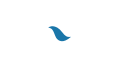 Sándor János
Zara Andrea
Bencze Zita
„A fürdőben voltunk, nagyon kellemes és jó hely. Egyszerűen jól éreztük magunkat, és mind az alkalmazottak, mind a környezet nagyon szuper.”
“Meglepetésként ért, ami a szemünk elé tárult! Minden adottsága megvan hozzá, hogy újra visszatérjünk.”
“A recepciós hölgy rendkívül kedves, segítőkész volt, az étteremben a felszolgáló fiatal lány szintén. A masszázs tökéletesen ellazított. A hely szuper! Nálunk 5 csillagos! Köszönjük!”
Rólunk írták
Vendégeink
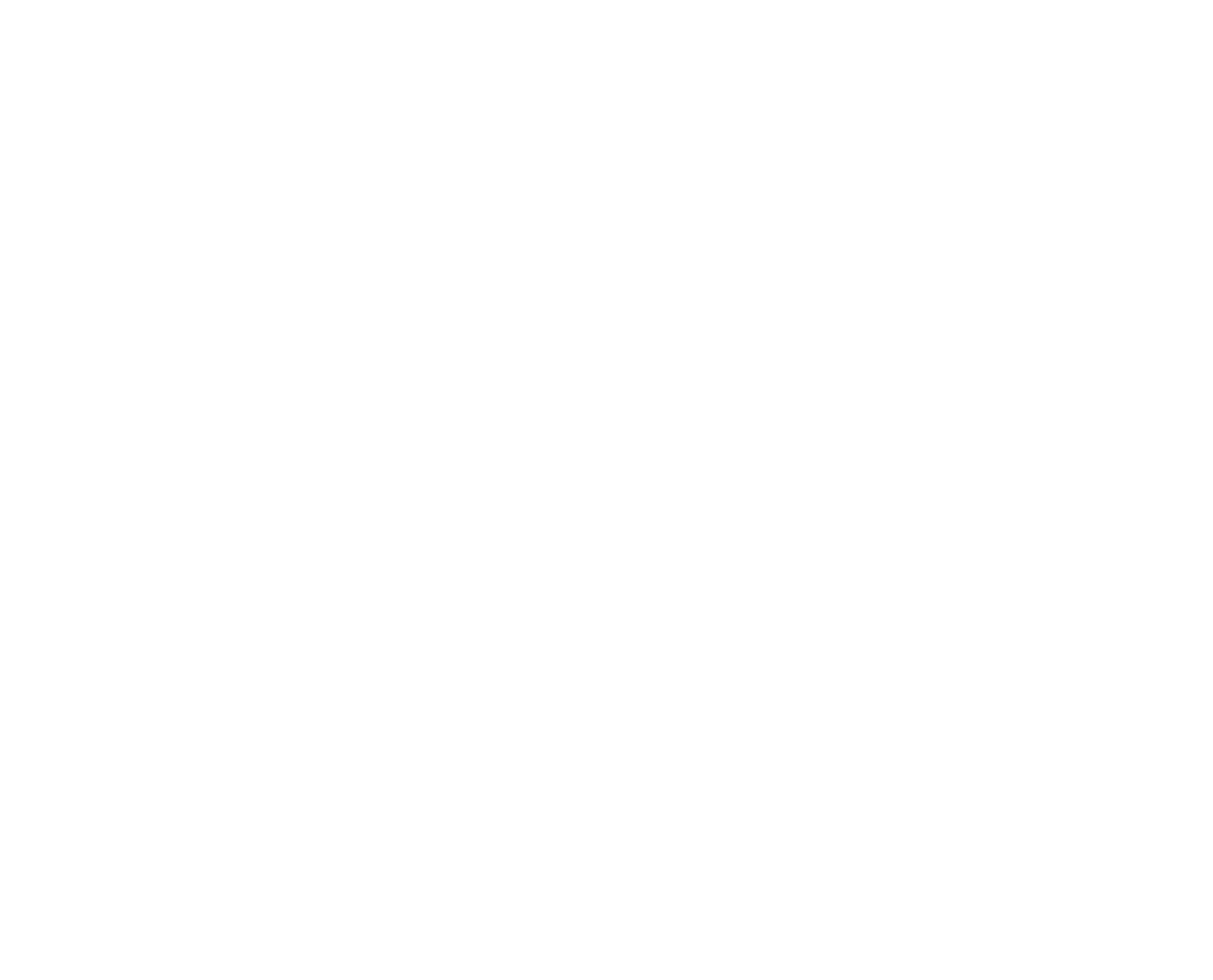 Segítünk a szervezésben is!
Örömmel teljesítjük Vendégeink, Partnereink kívánságait, ha fürdőnkre és kapcsolódó részlegeire esik a választásuk.
Kérd egyedi ajánlatunkat 
professzionális rendezvény menedzser
kollégánktól!
Milkovics Diána
Értékesítési és Marketing vezető

+36 20 469 4270sales@aqua-land.hu
Rugalmas ügyintézés
Szakszerű szervezés
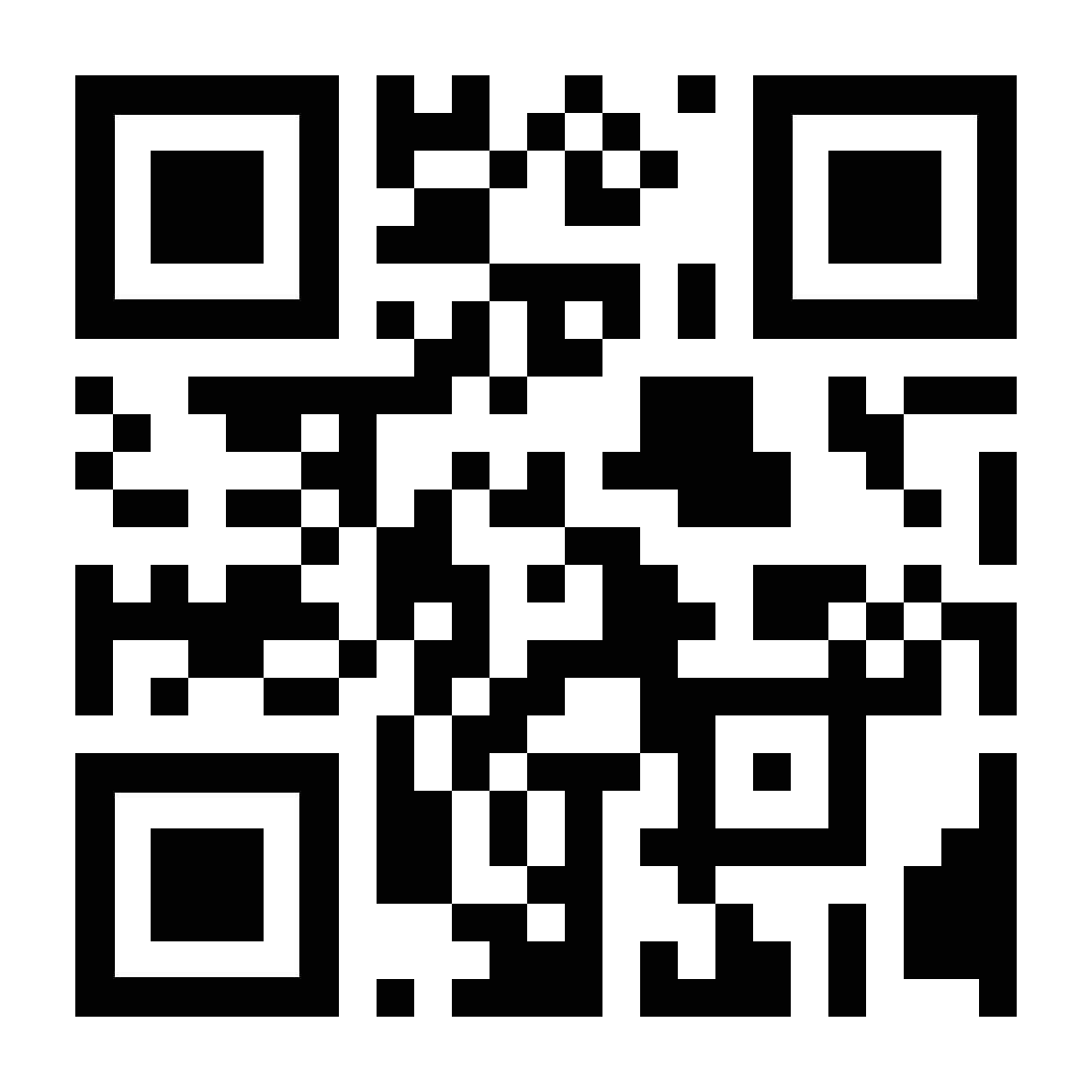 Nyitottak vagyunk egyéni elképzelésekre és igényekre.
Több, mint 15 éves tapasztalattal a hátunk mögött.
Nézz körül online platformjainkon!
Tekintsd meg weblapunkat, közösségi média felületeinket és lépj kapcsolatba velünk!
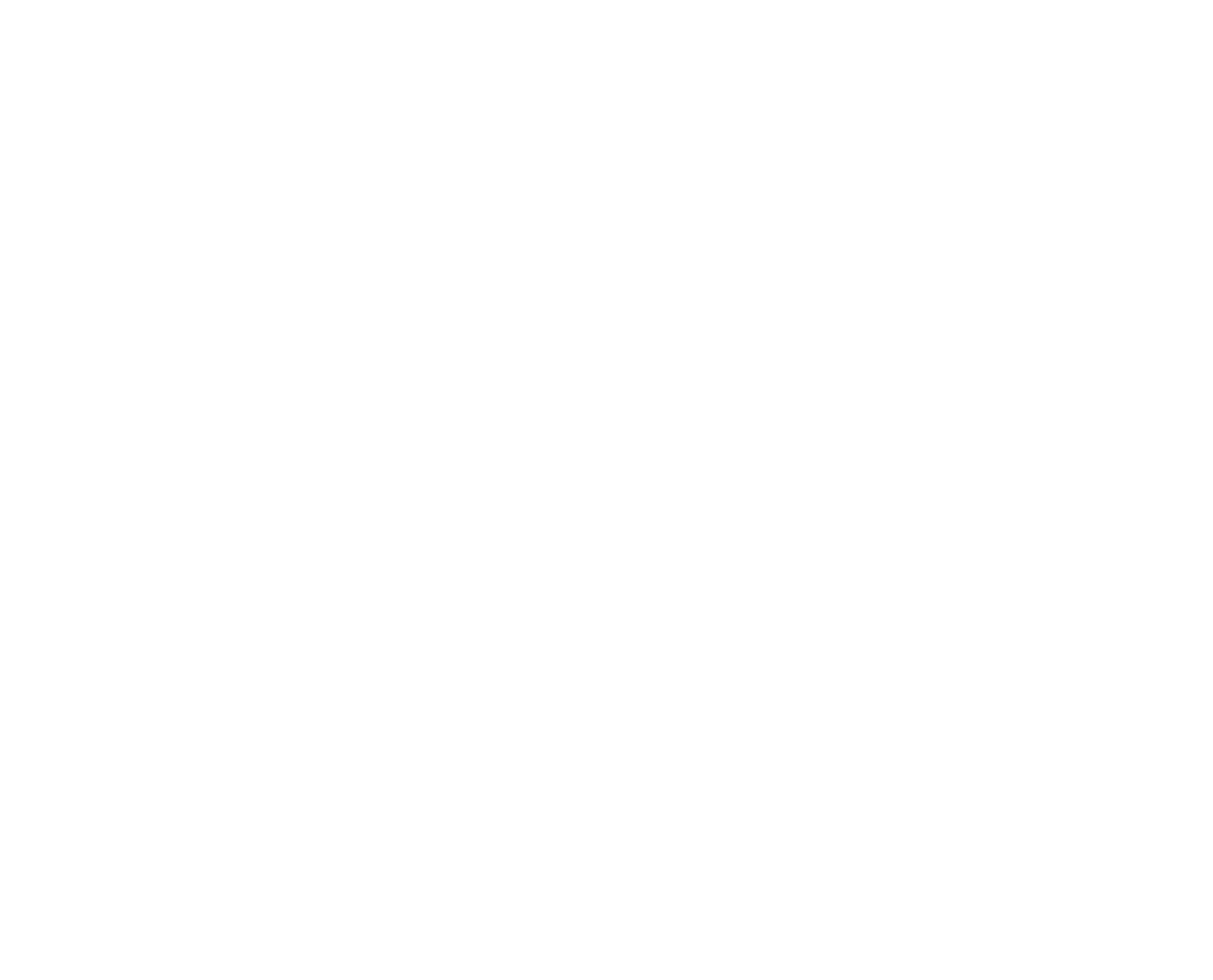 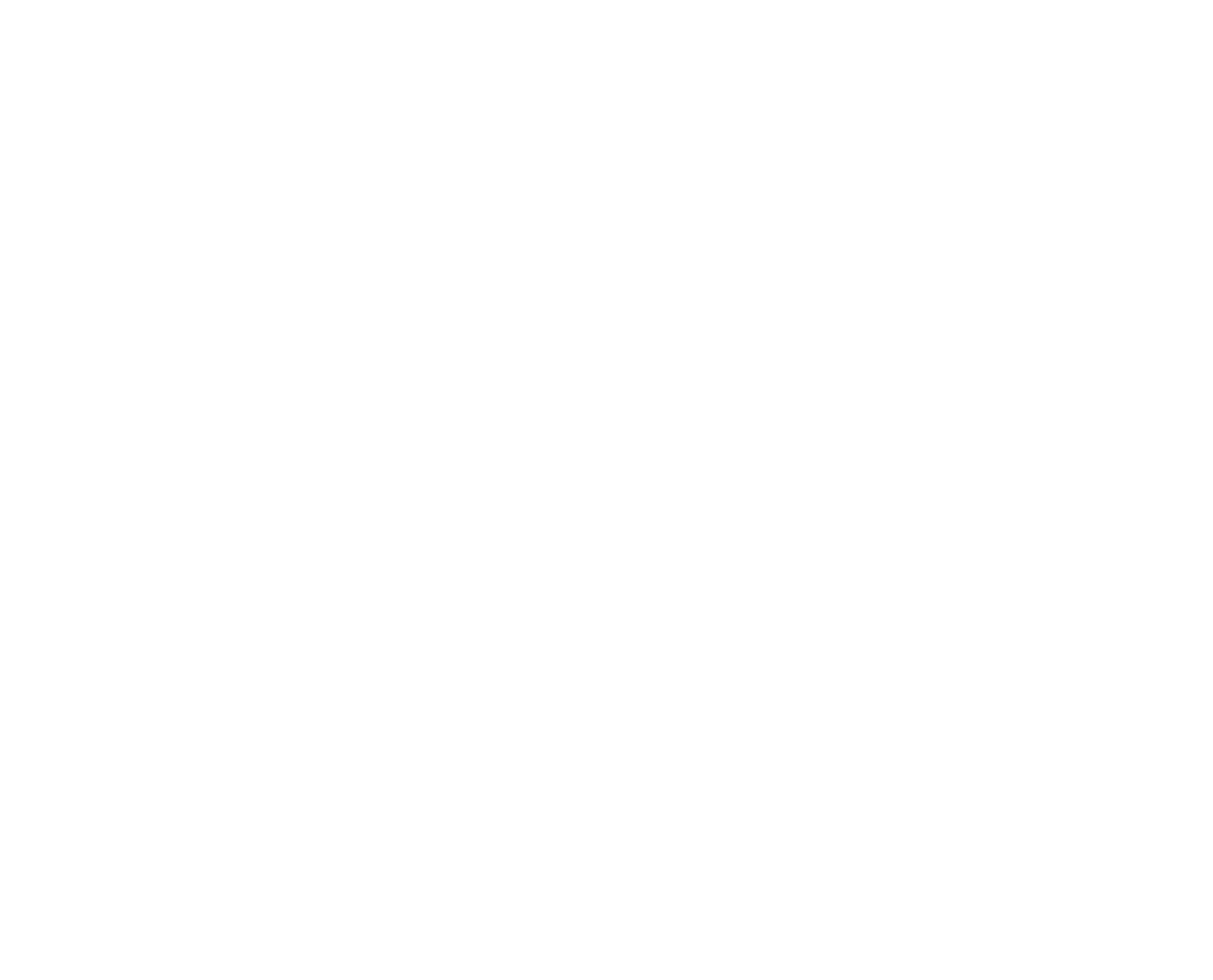 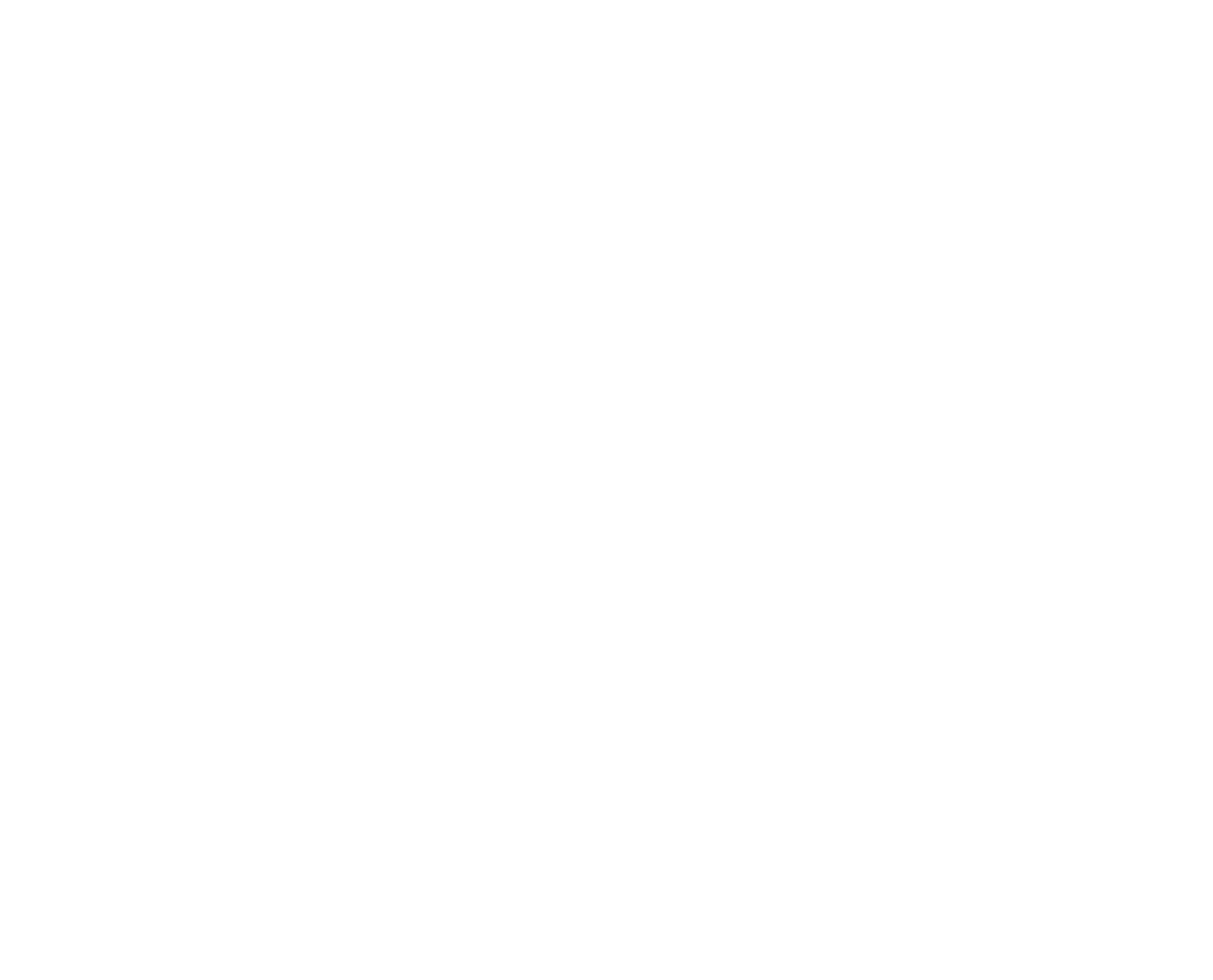 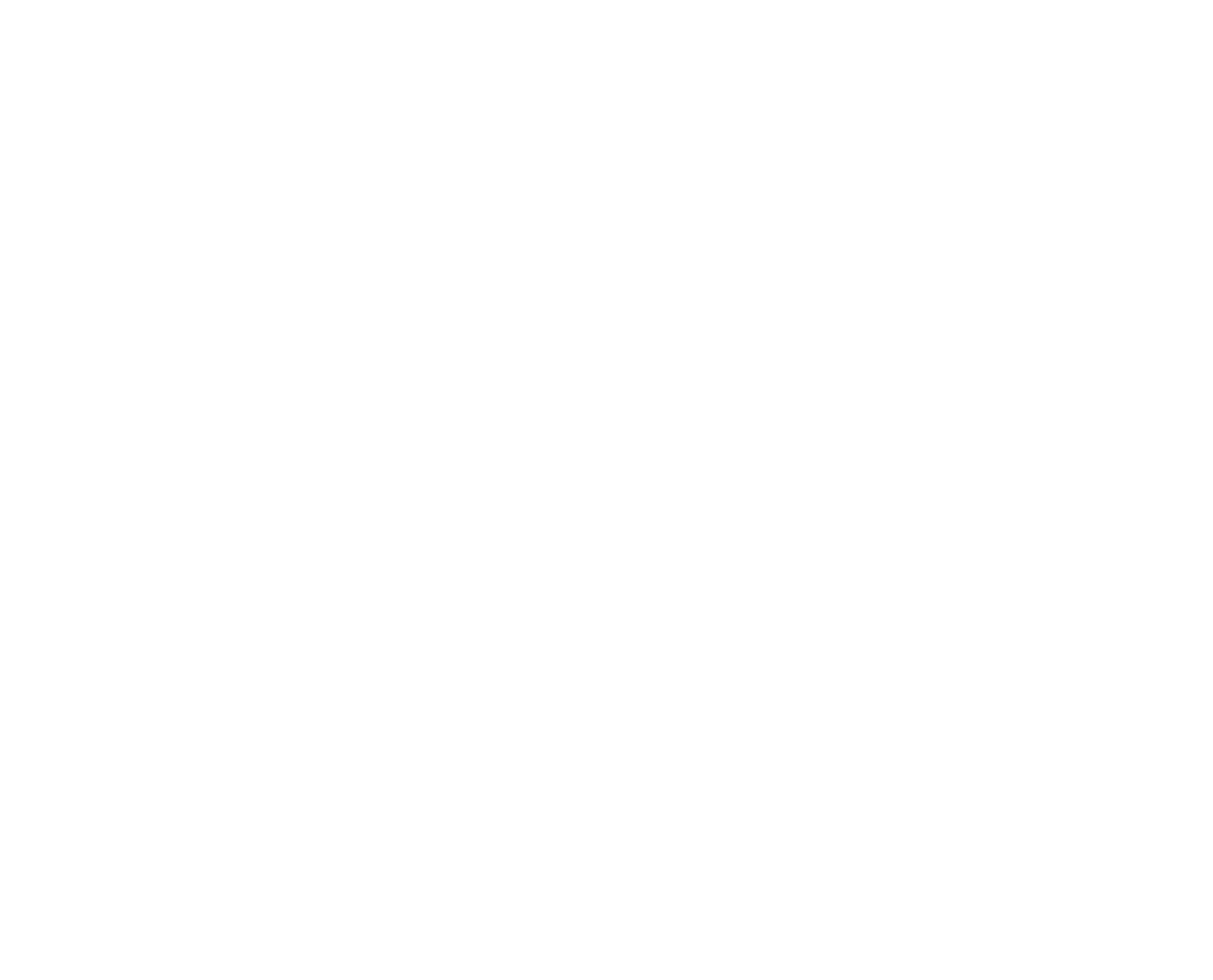 aqualand.hu
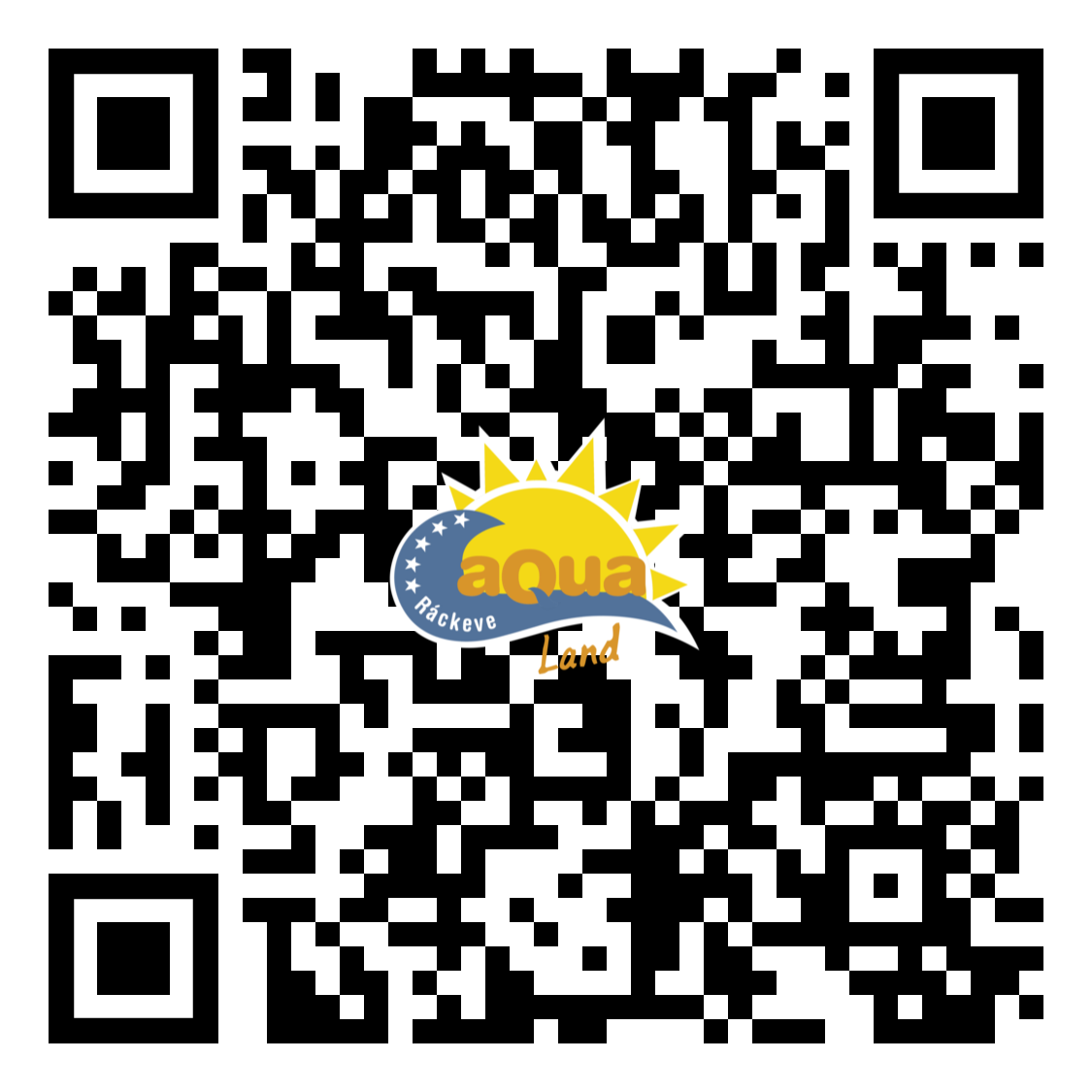 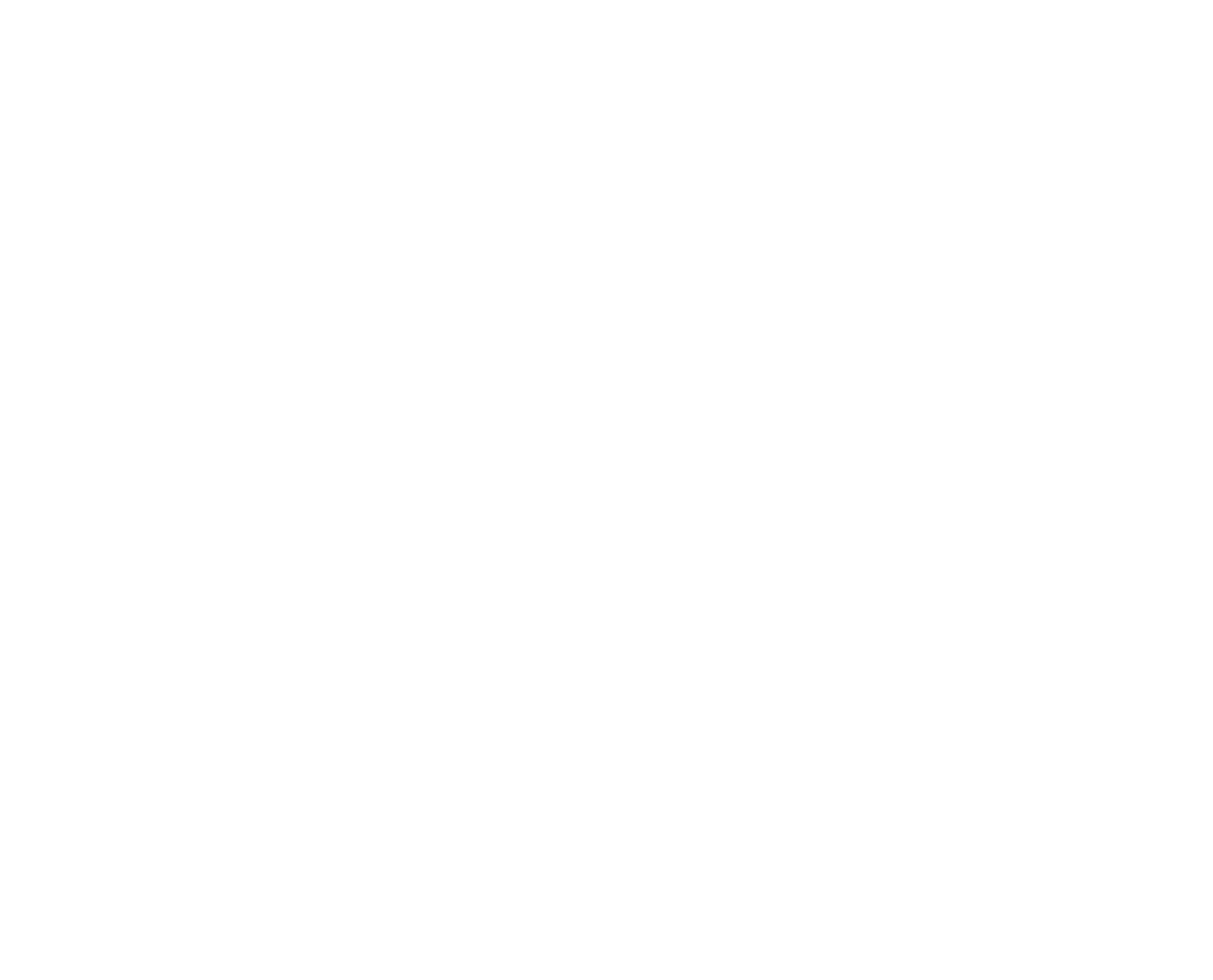 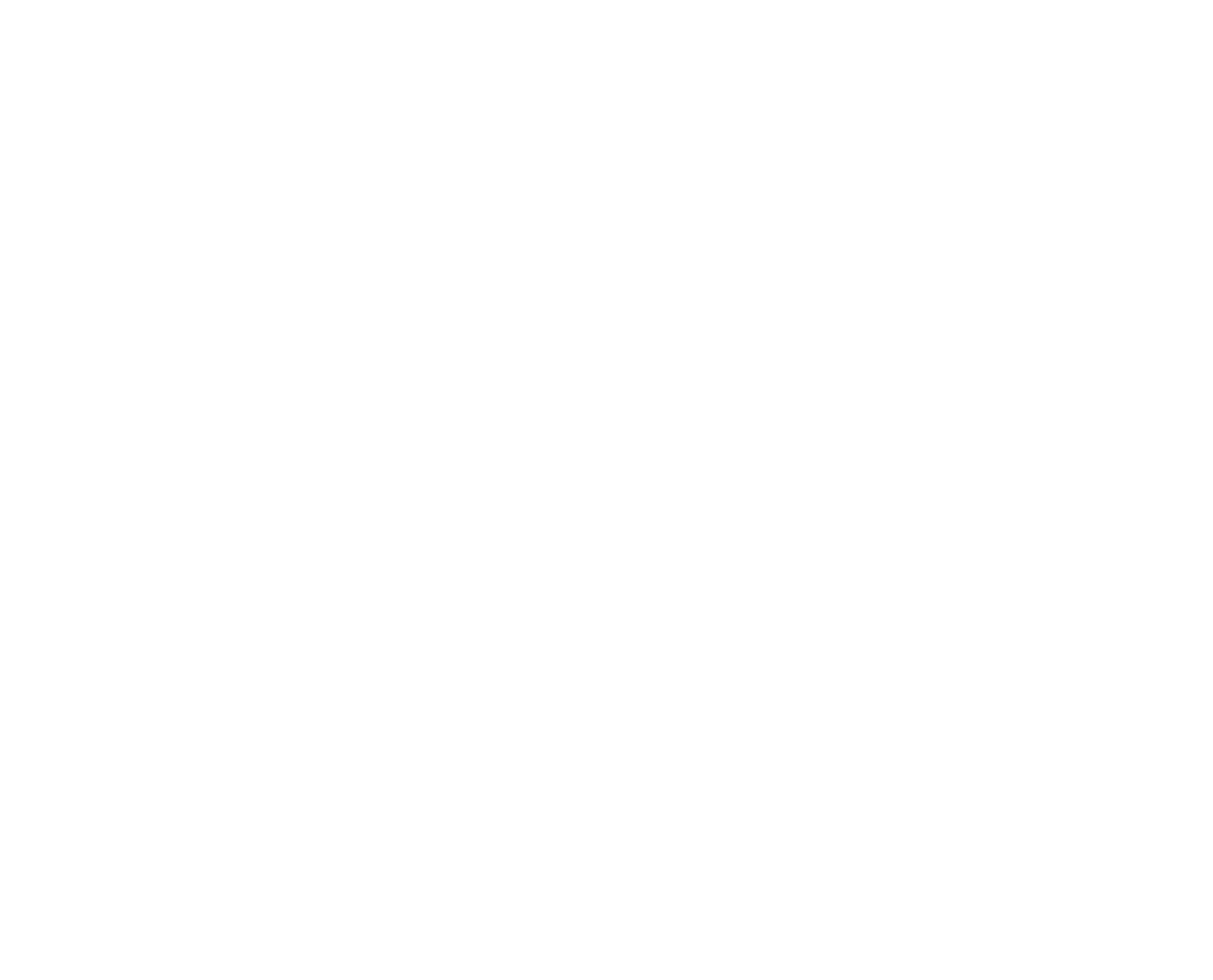 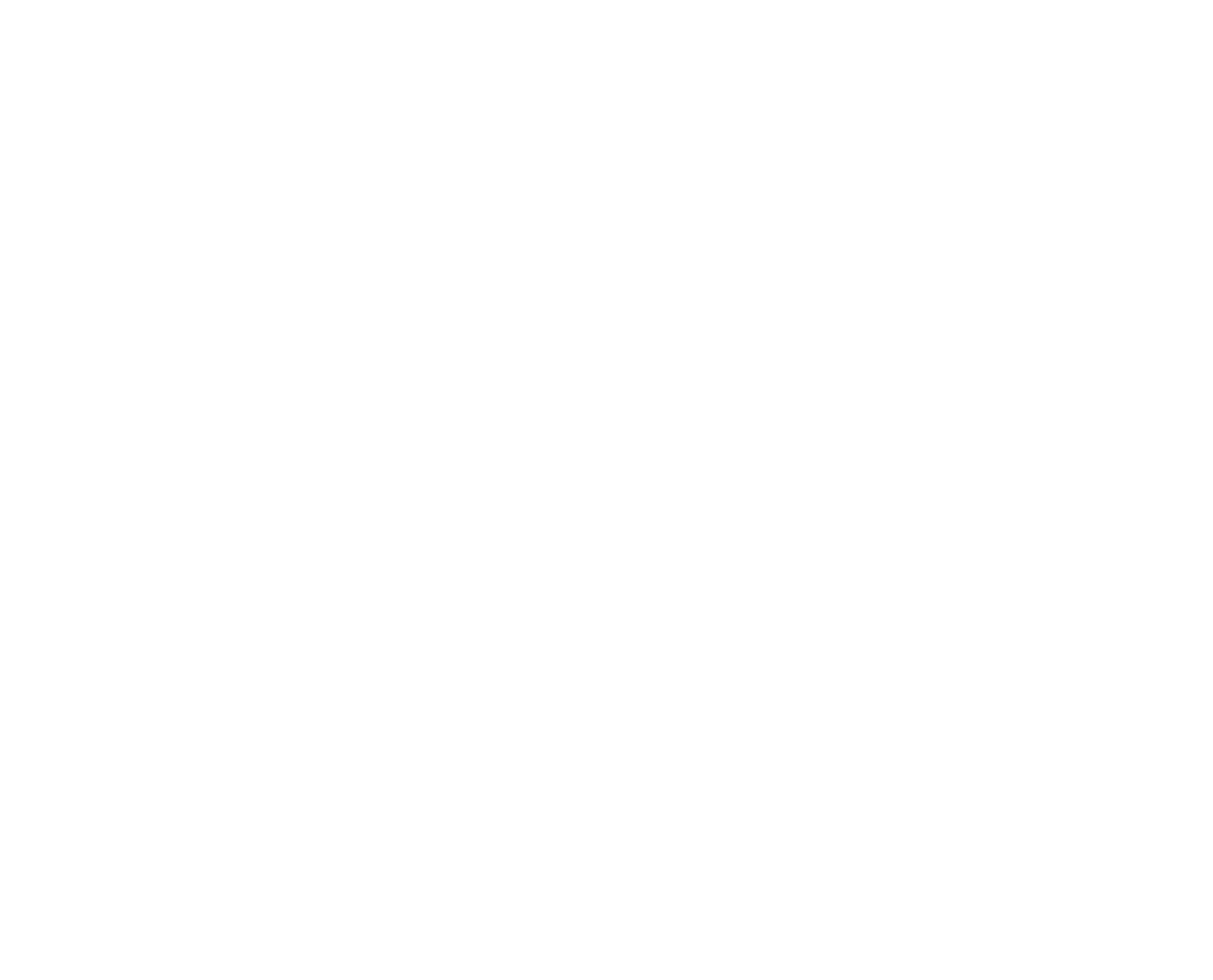 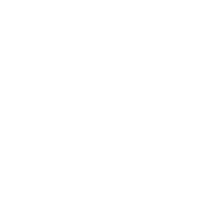 (+36) 24-423-220
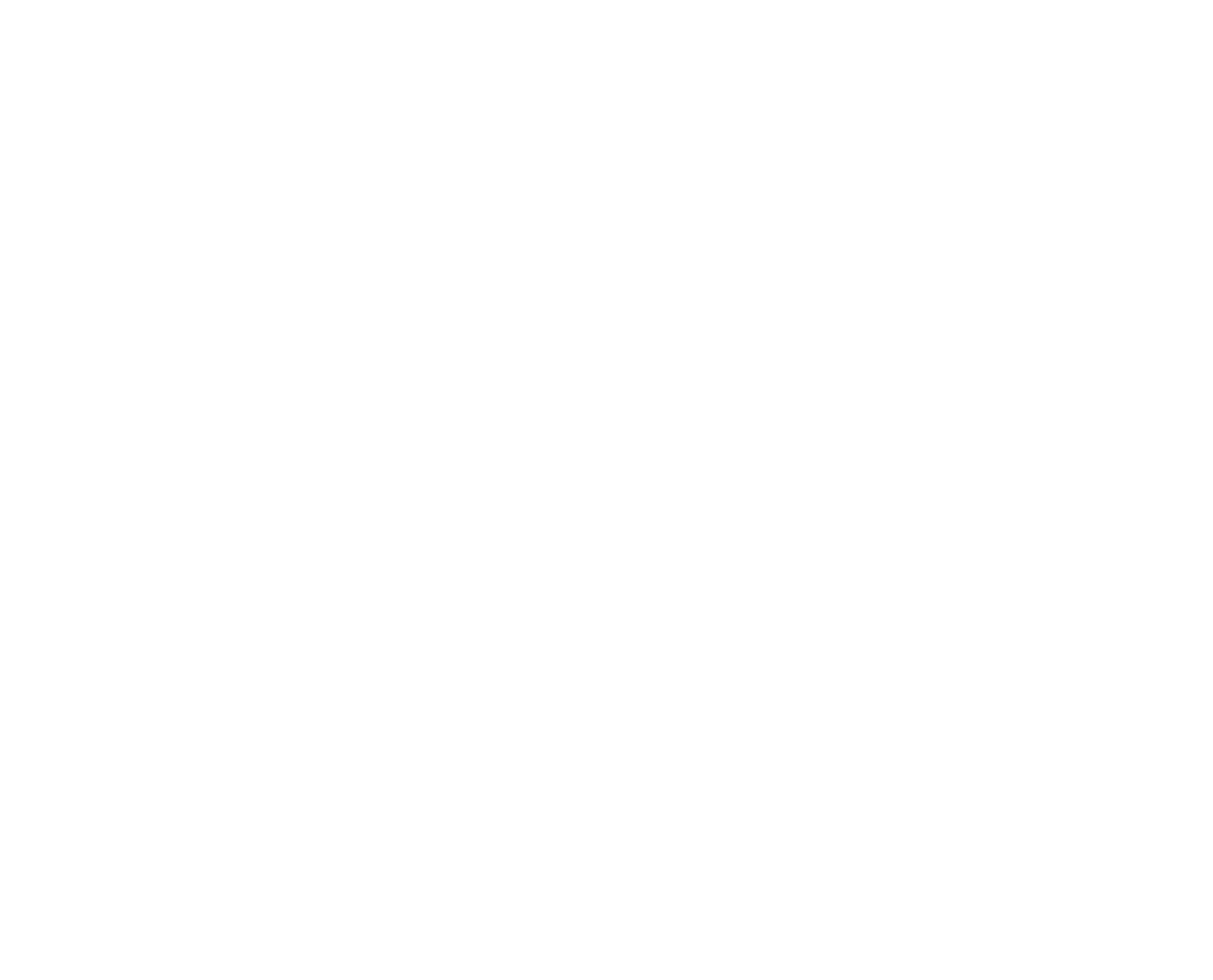 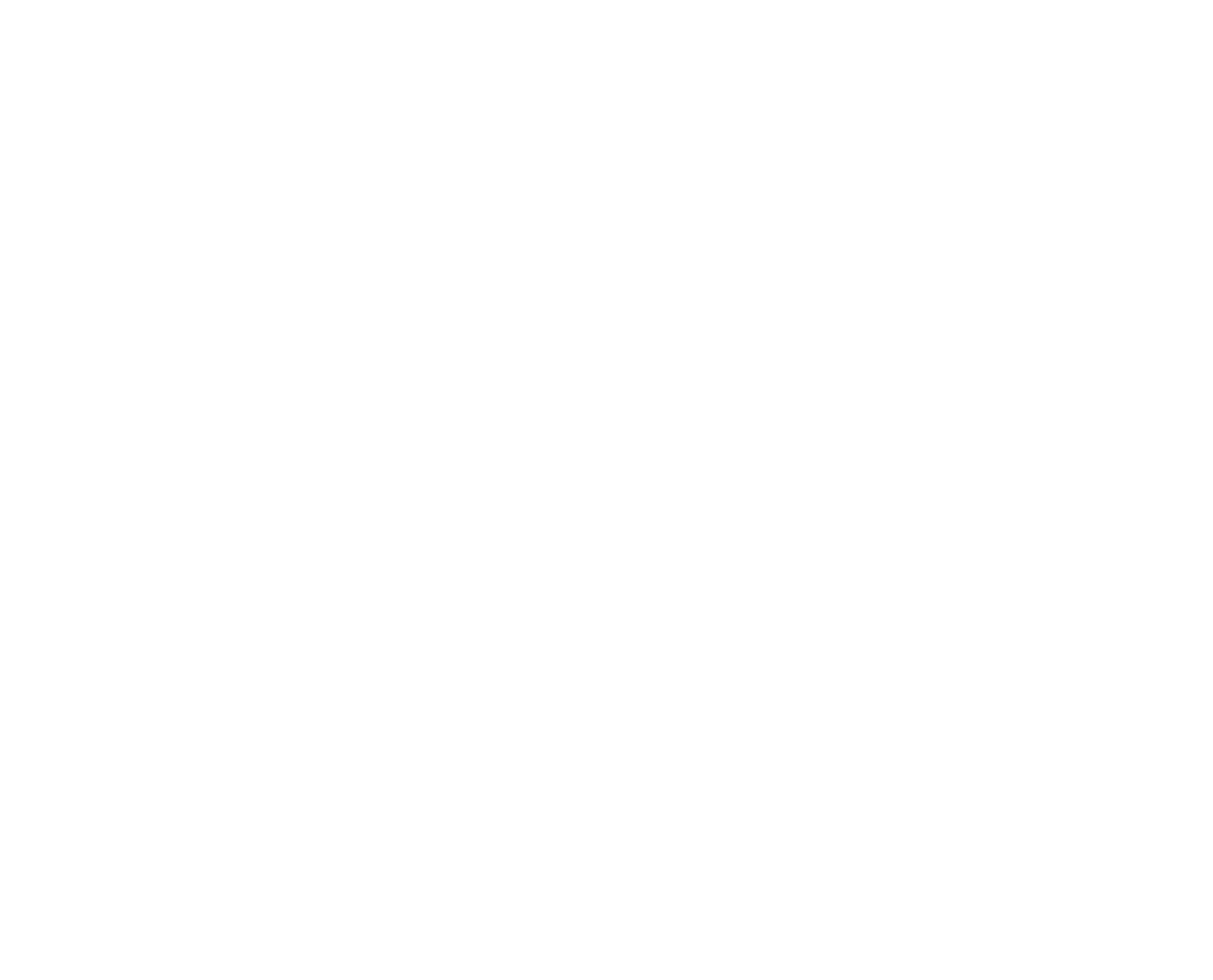 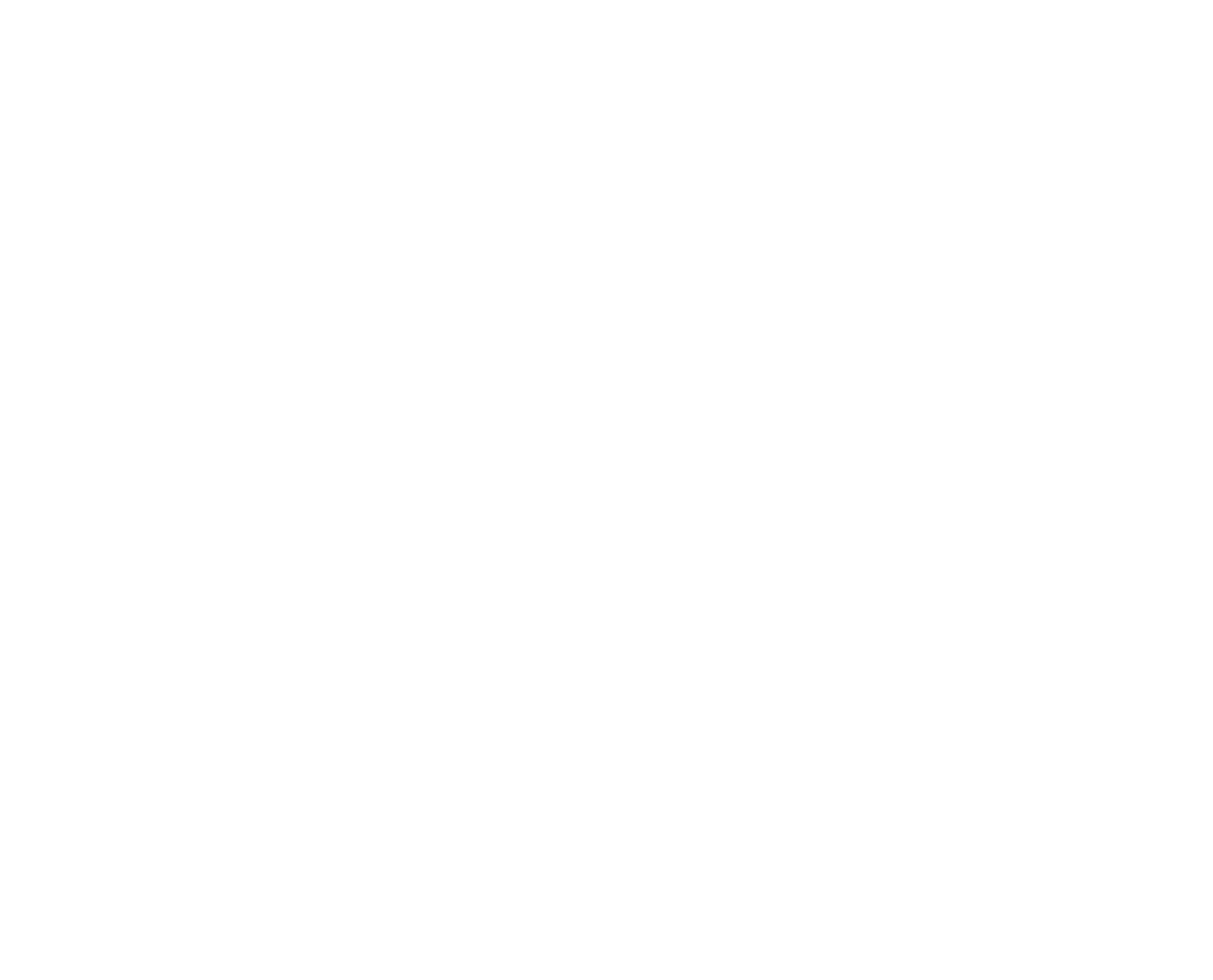 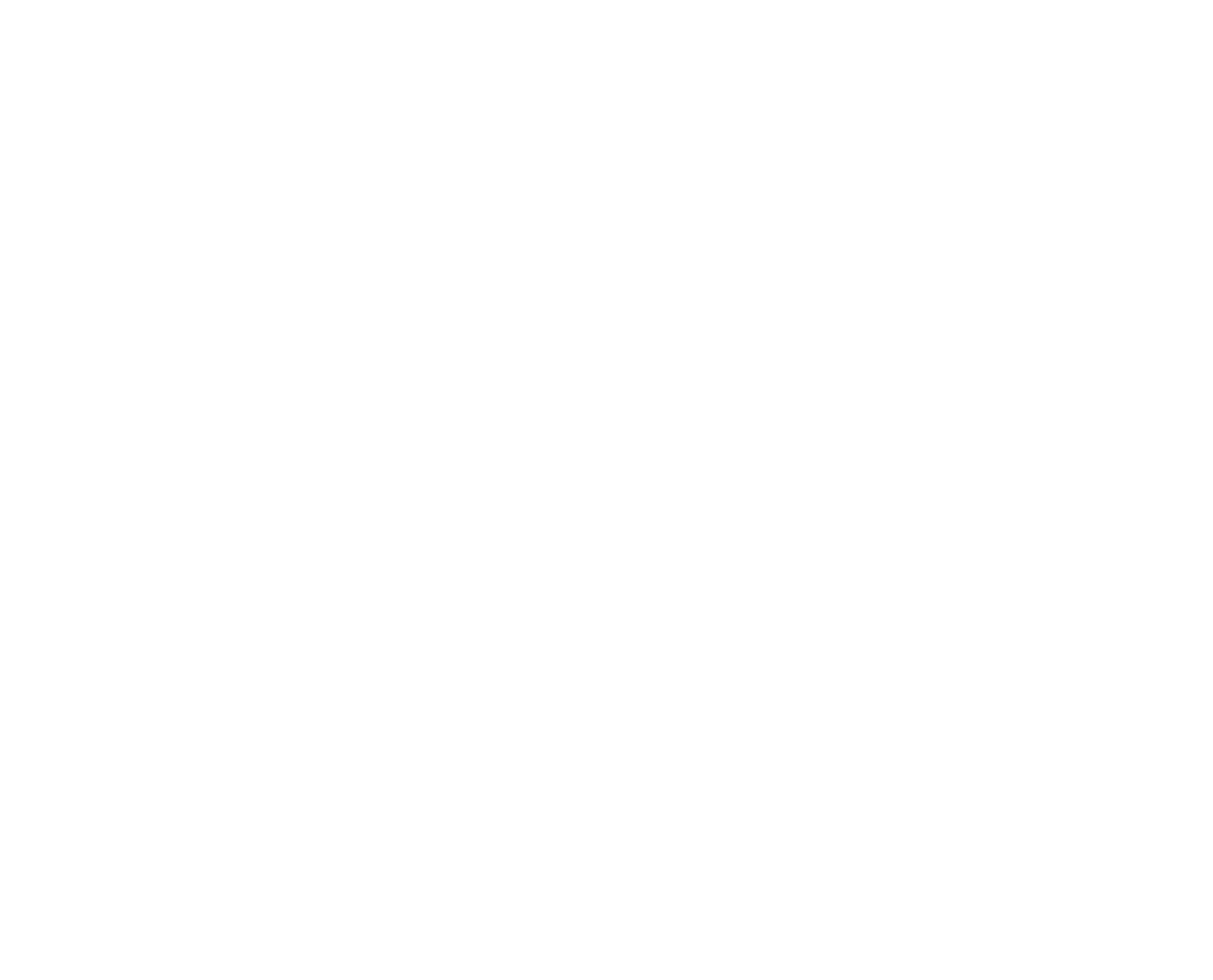 info@aqua-land.hu
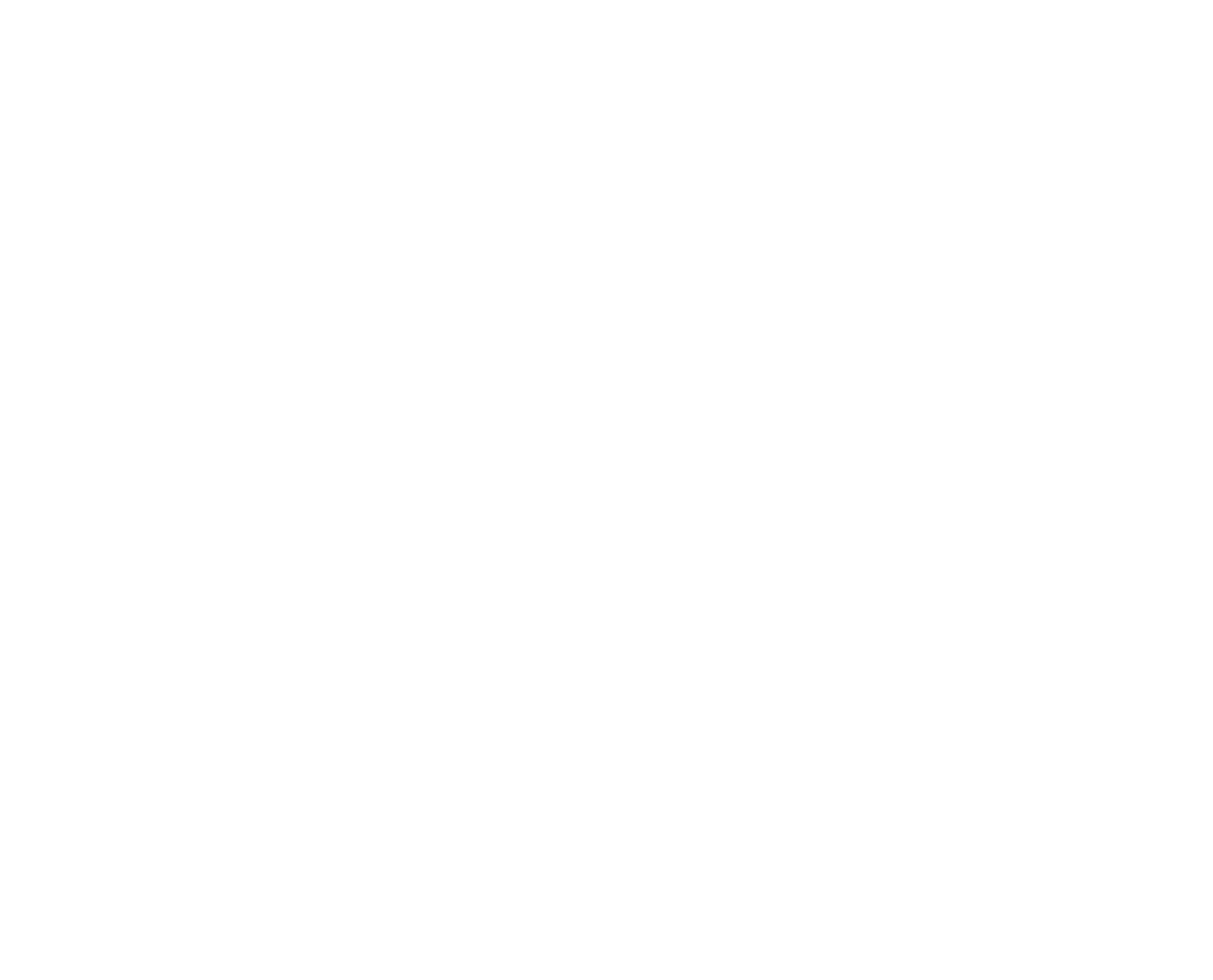 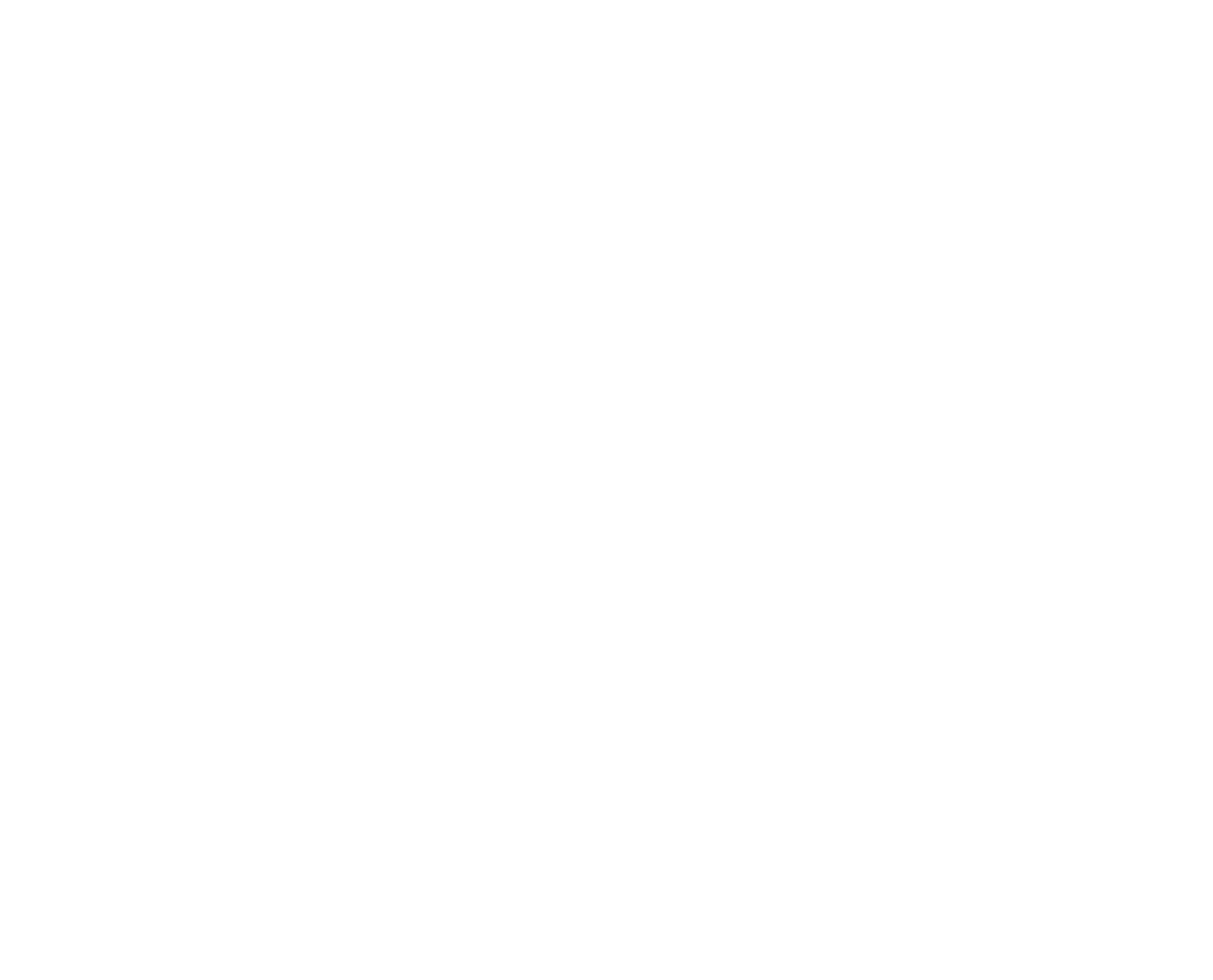 Ráckeve, Strand u. 4, 2300
Szkenneld be QR kódunkat 
és mentsd el elérhetőségeinket!
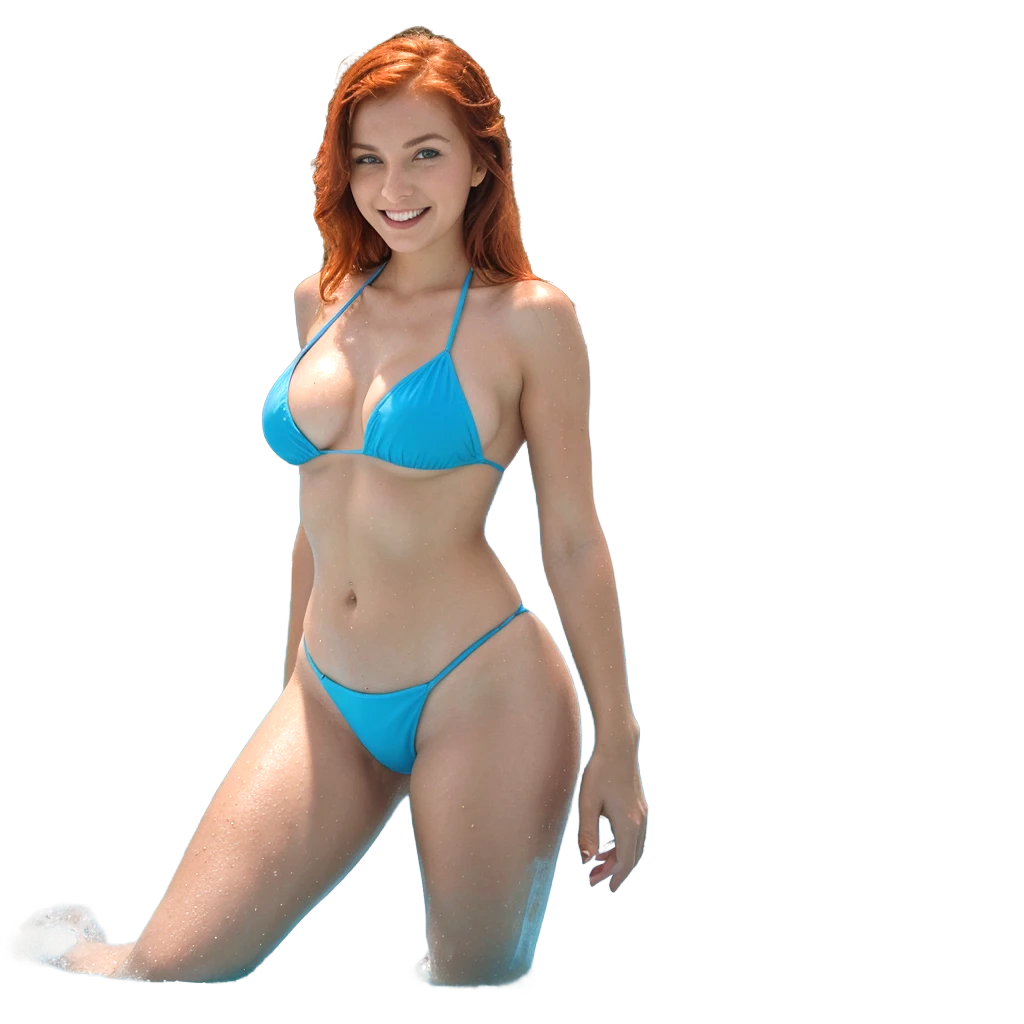 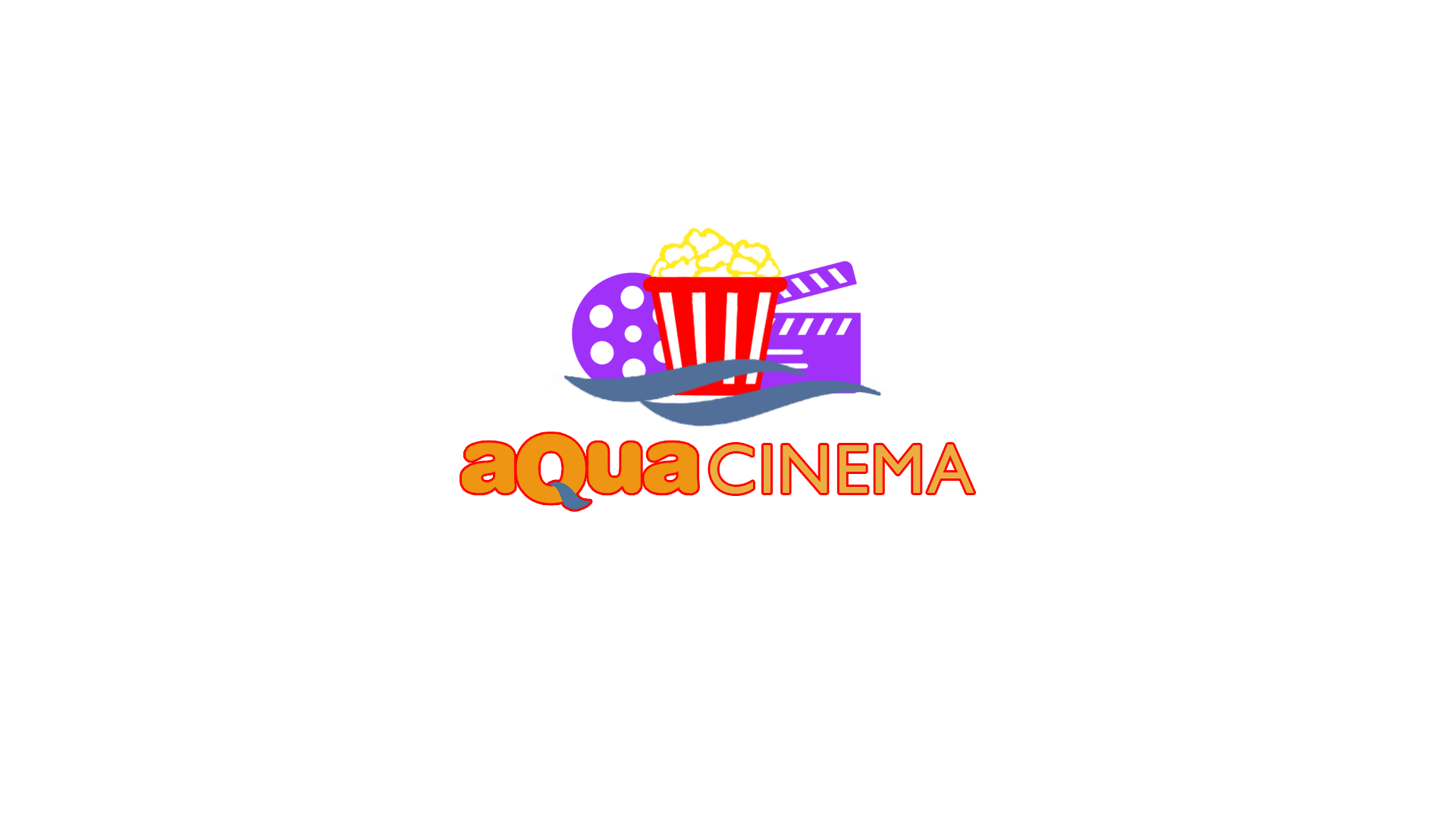 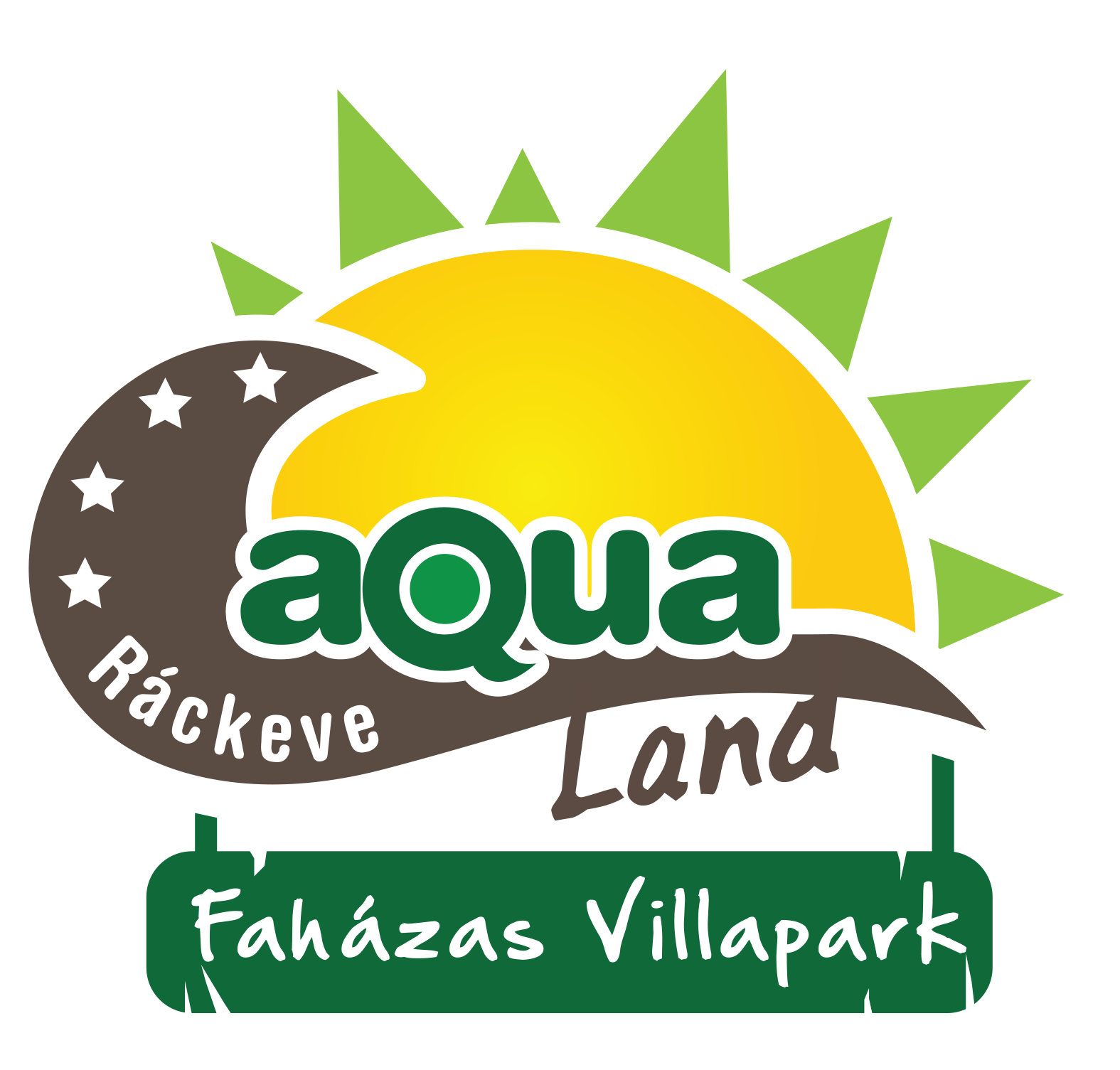 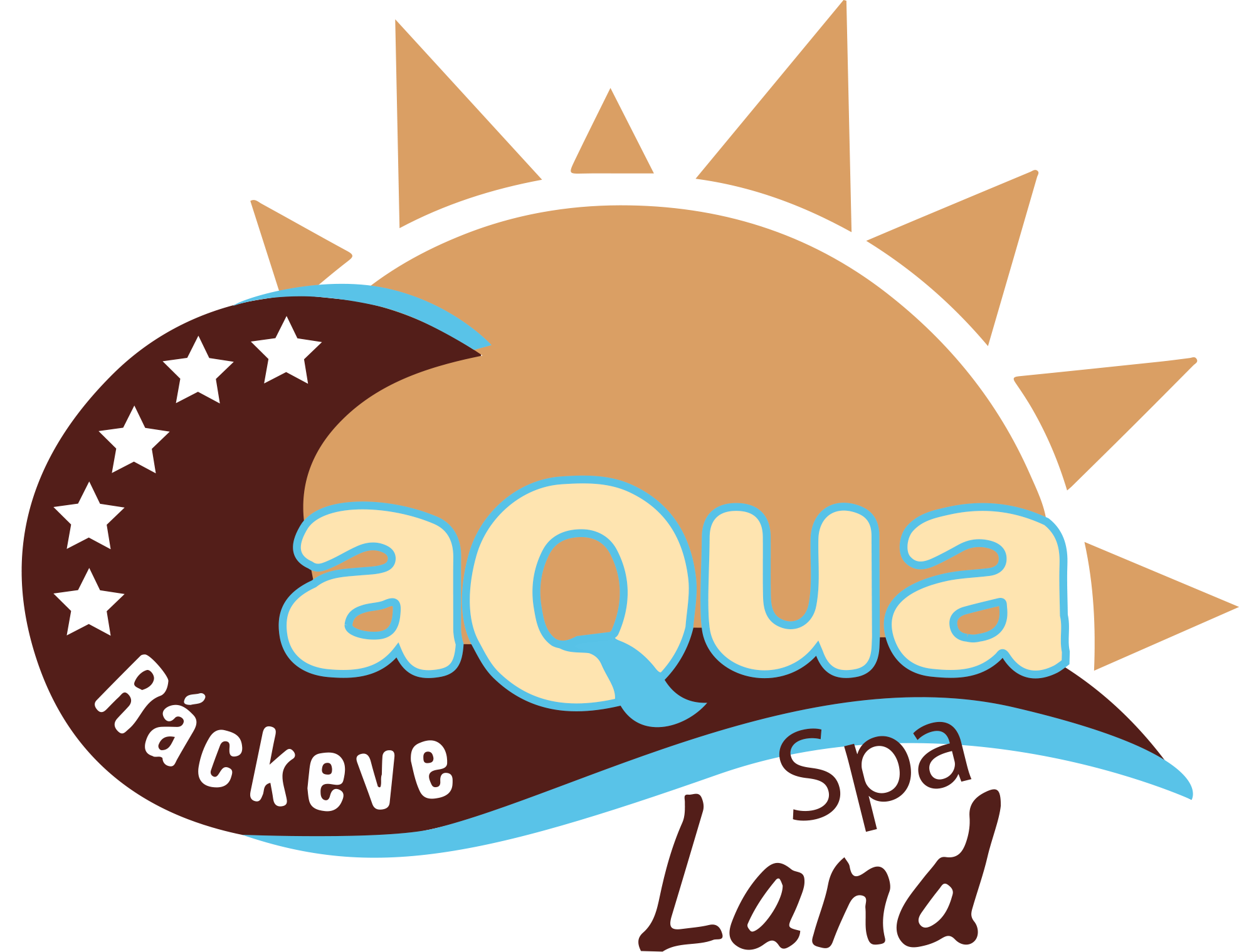 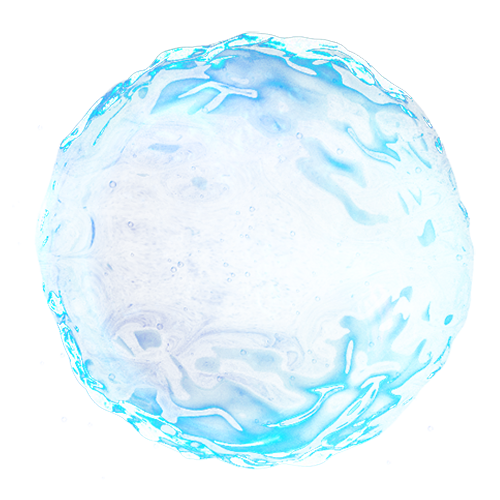 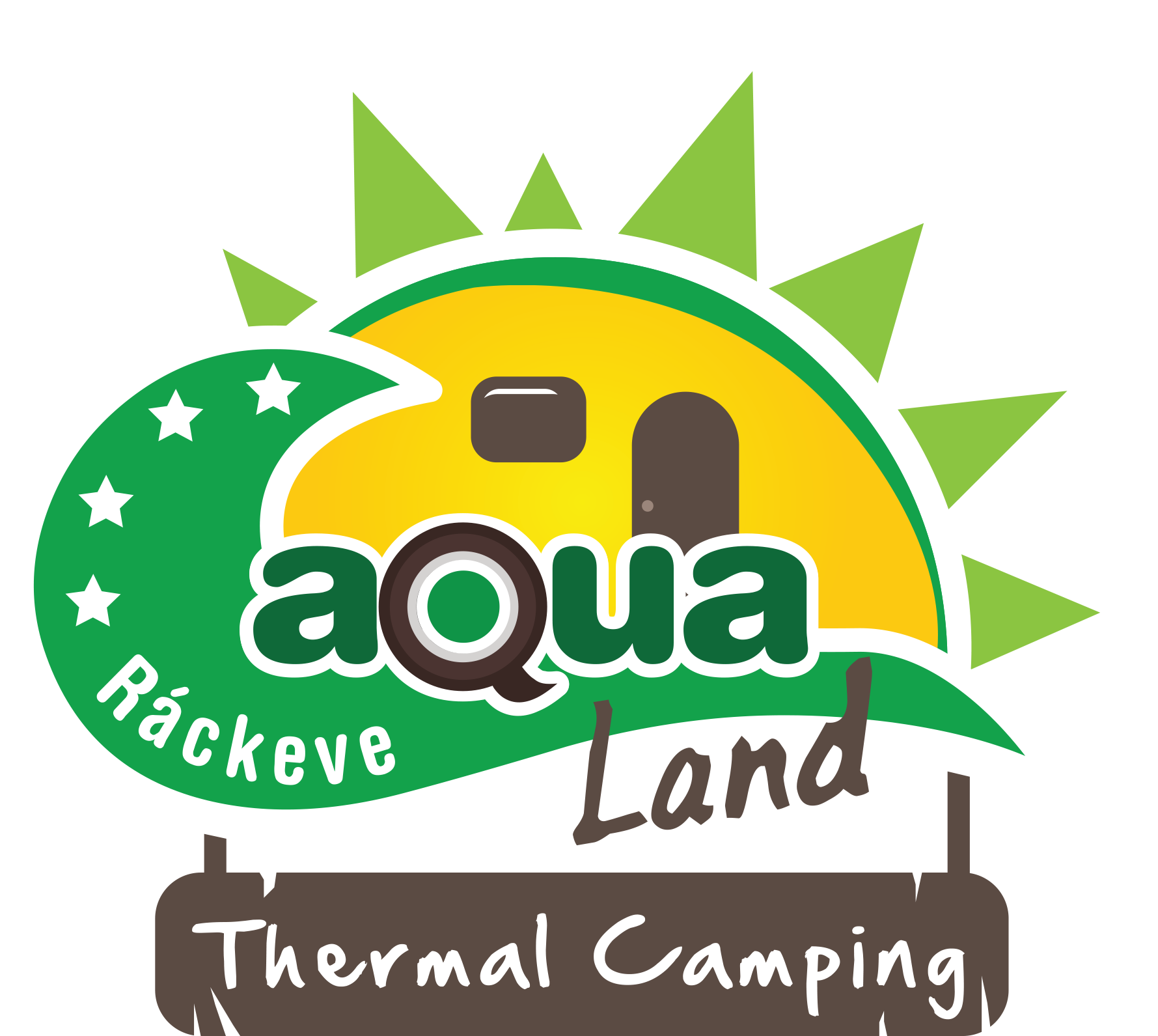 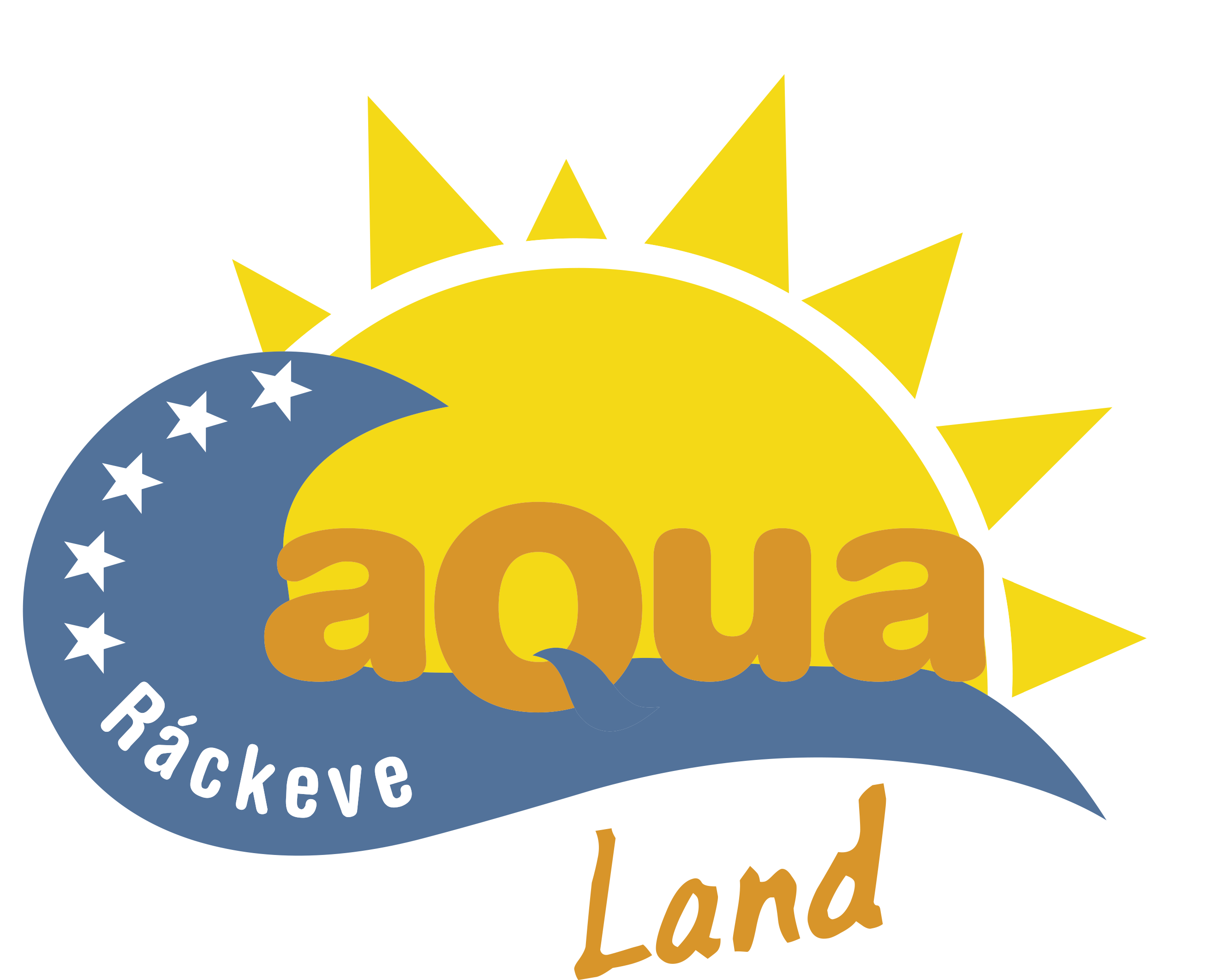 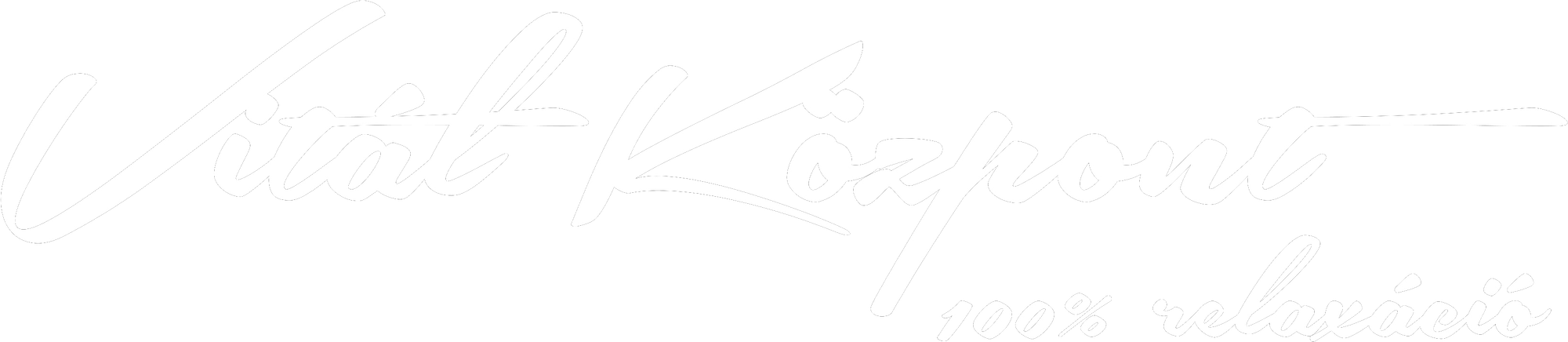 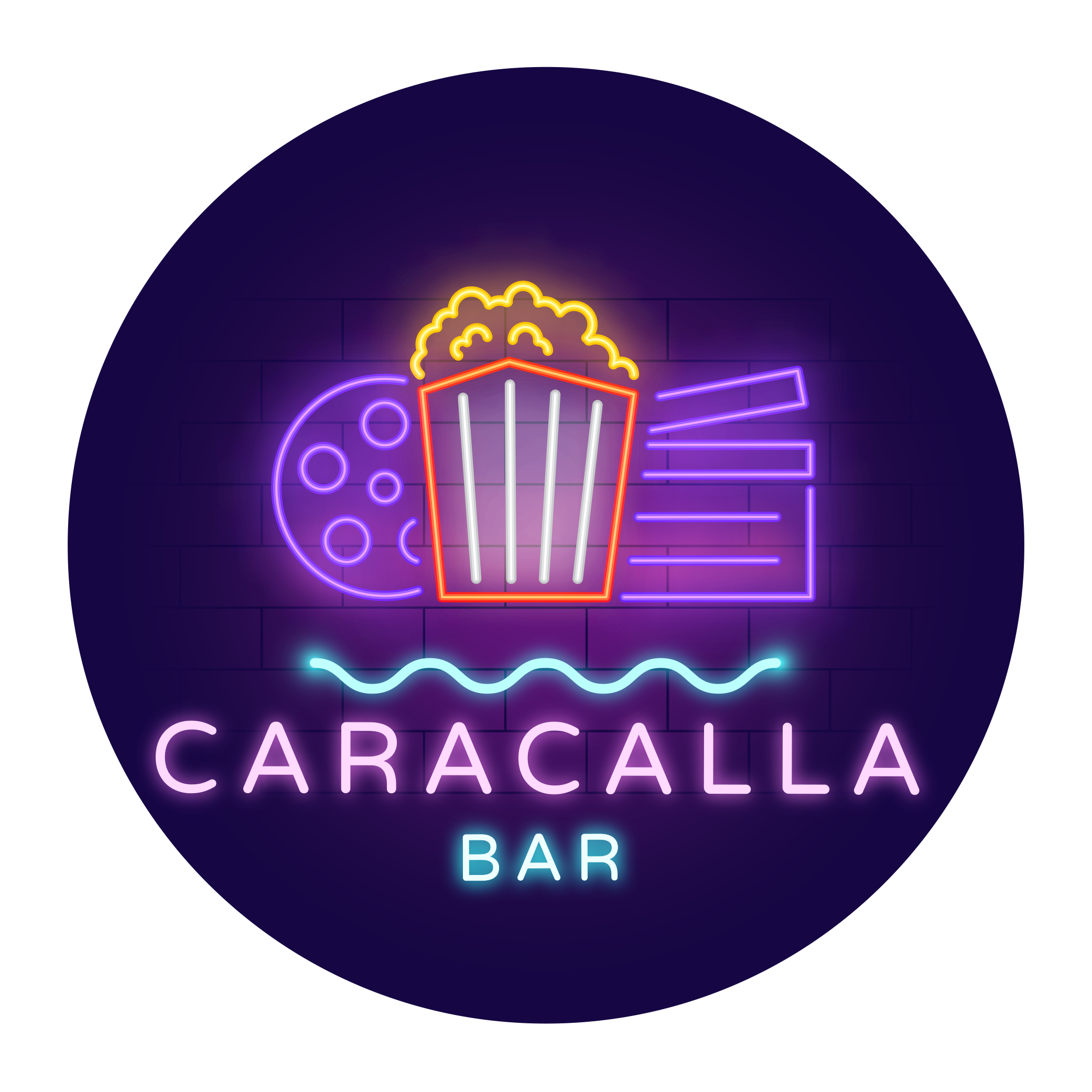 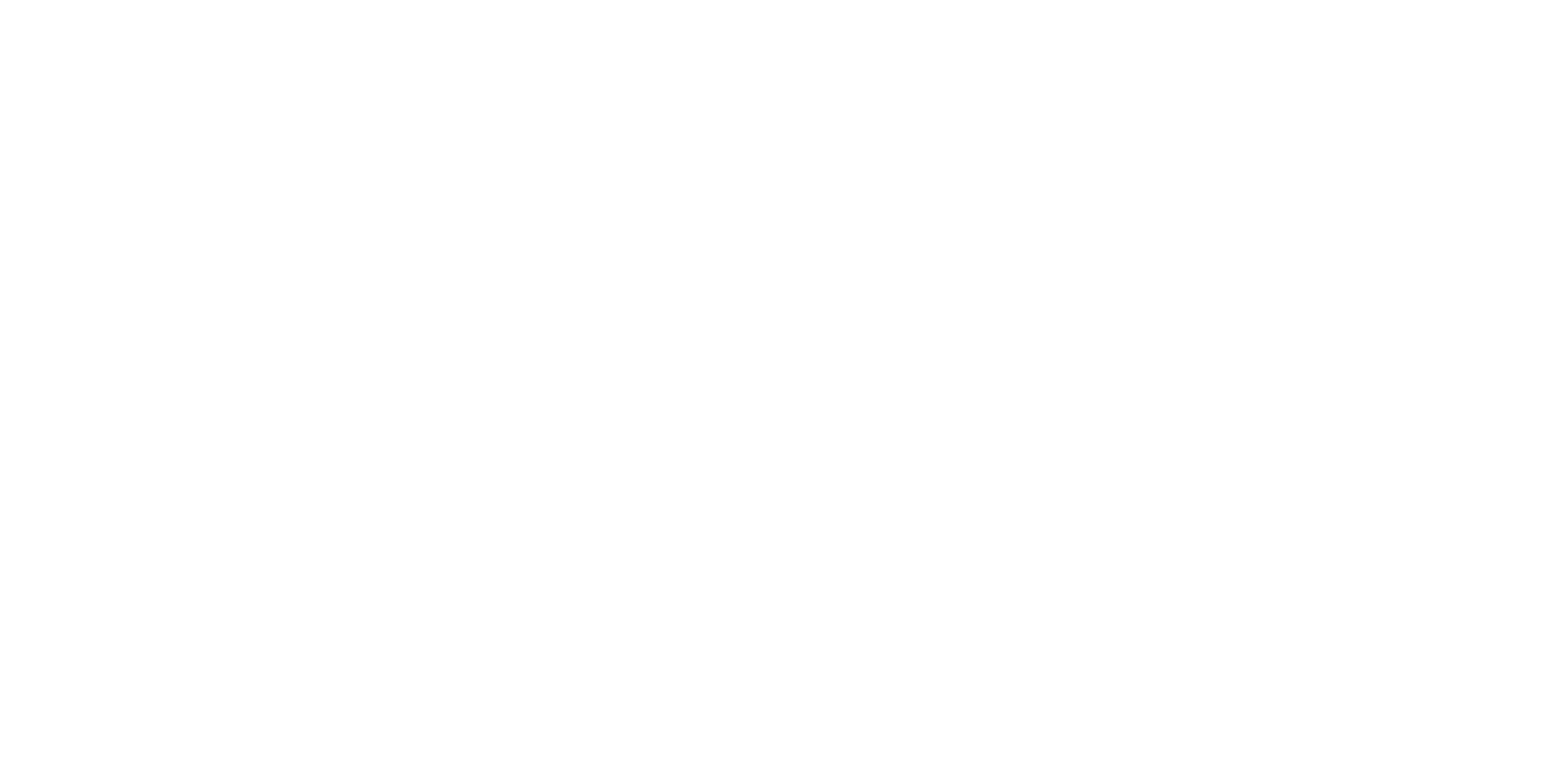 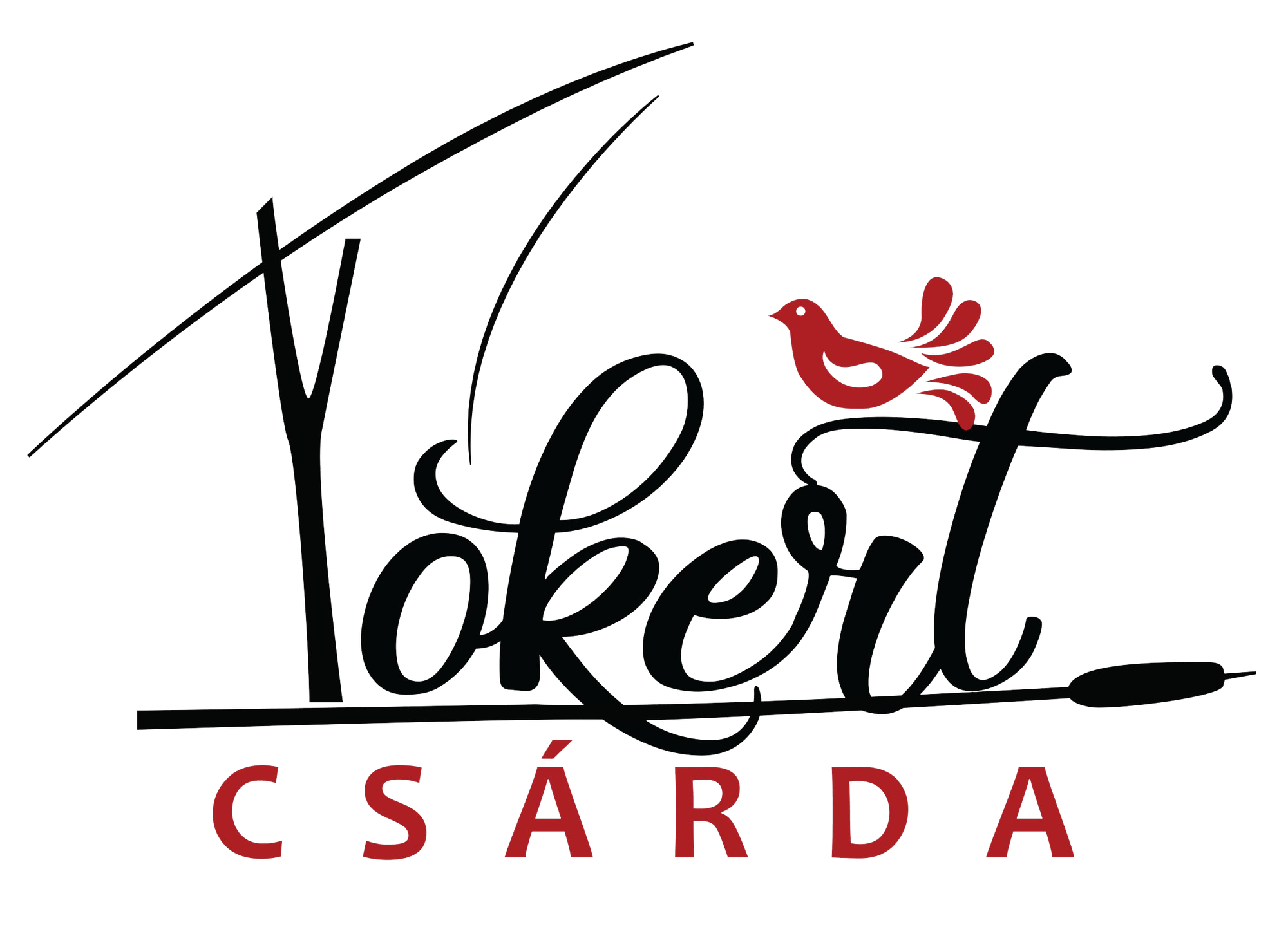 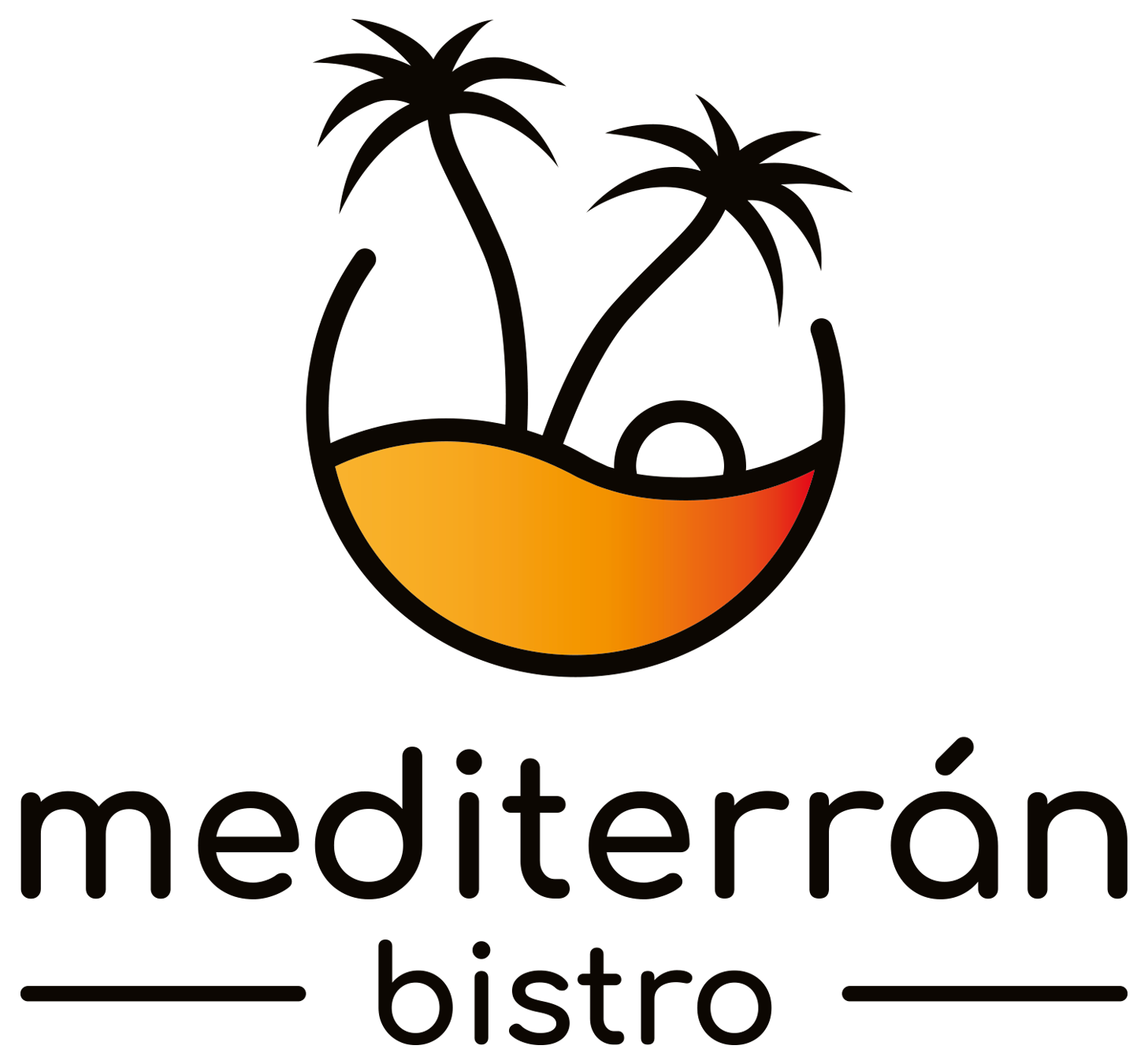 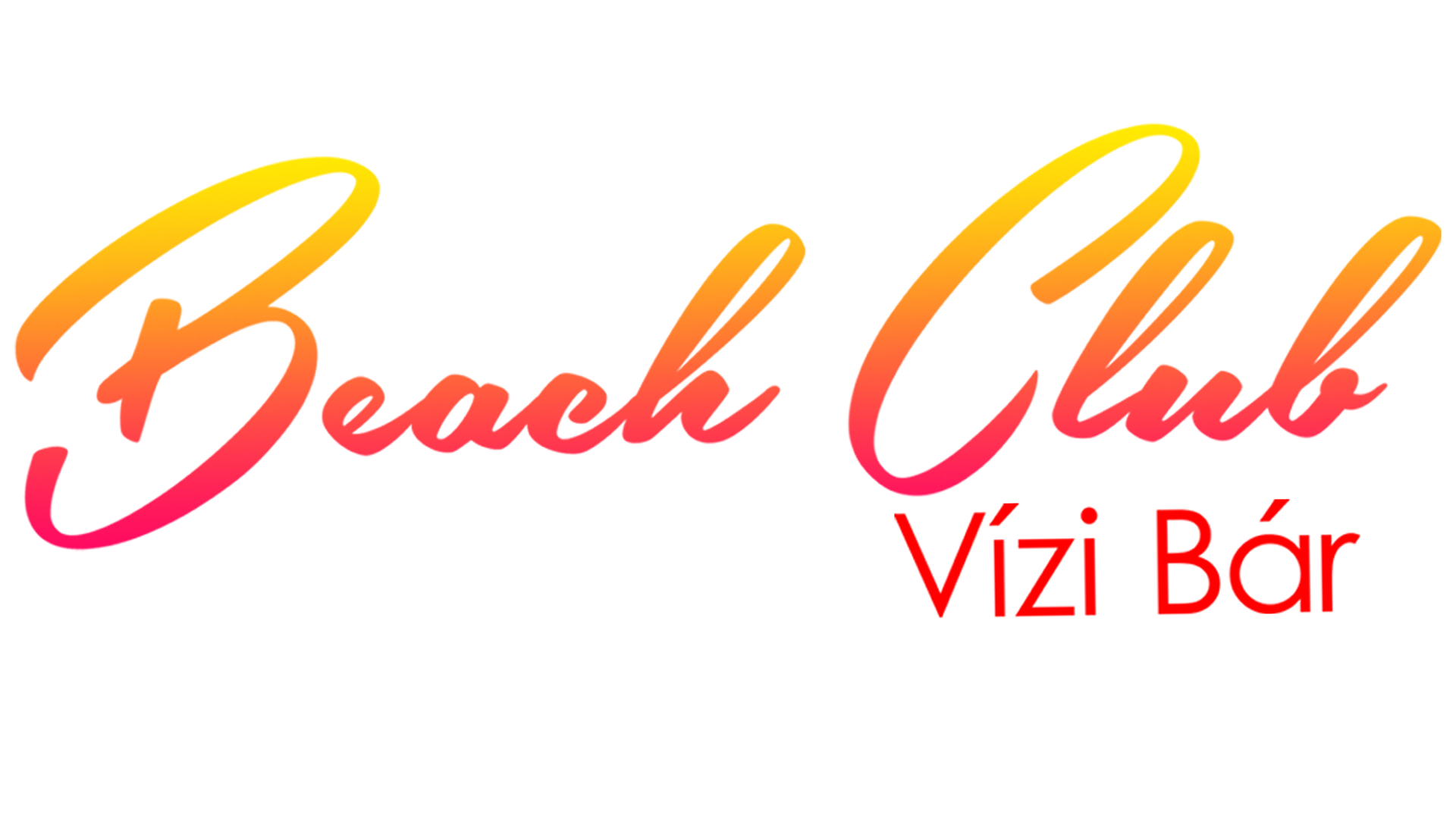 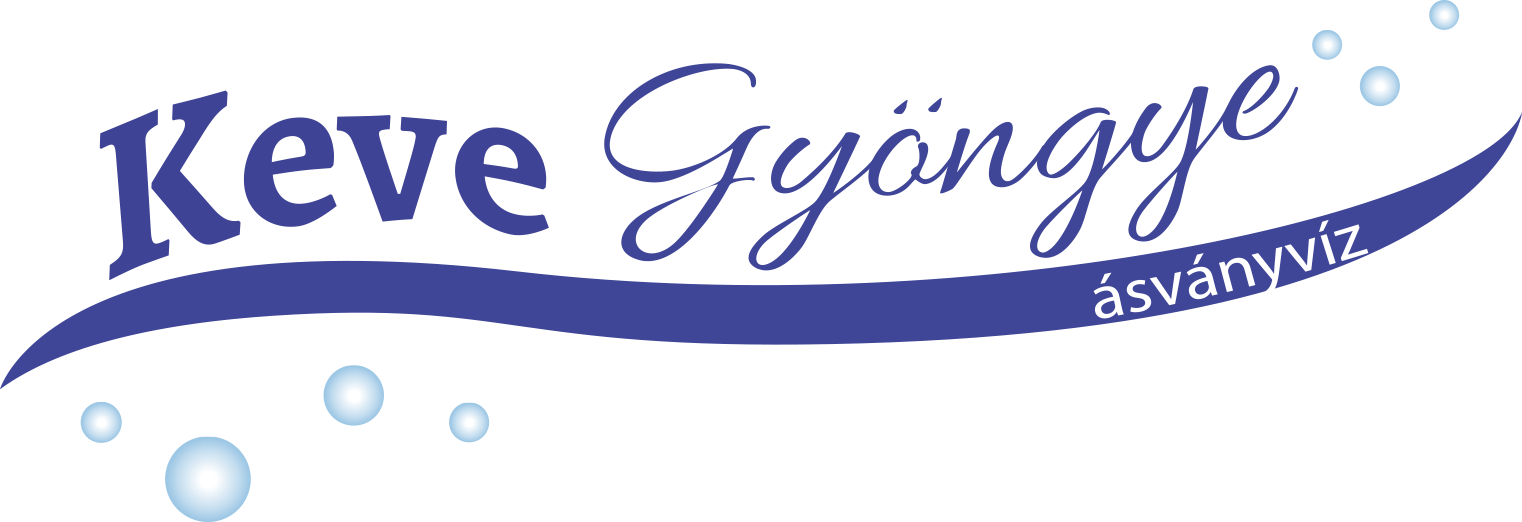 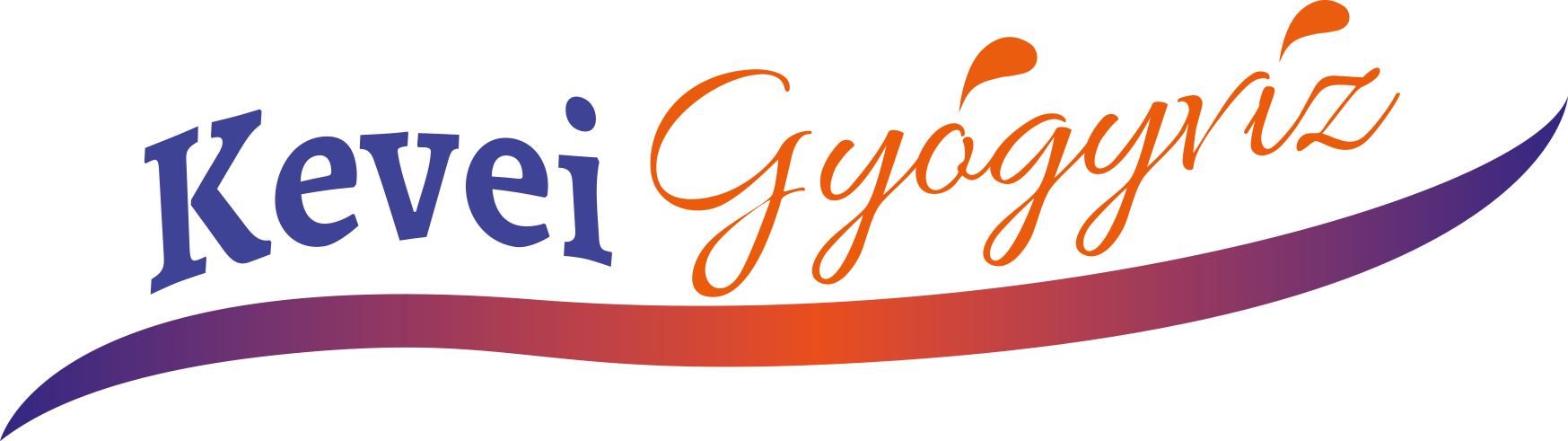 Köszönjük a figyelmet!
Reméljük hamarosan felveszed velünk a kapcsolatot és életre szóló élményeket szerezhetünk!